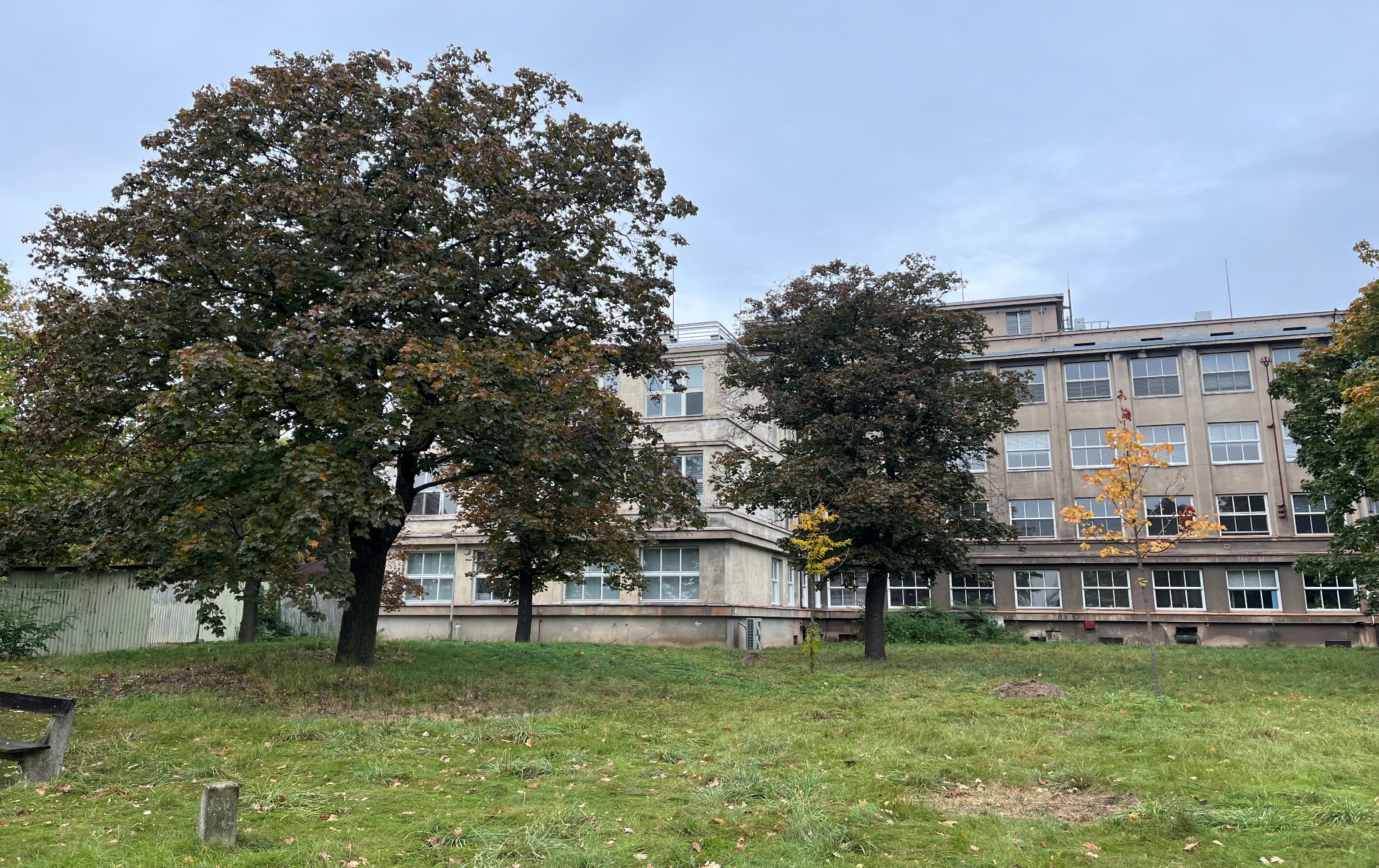 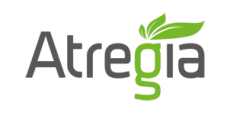 REVITALIZACE ZELENĚ
V AREÁLU NEMOCNICE BULOVKA
Veřejné projednání návrhu
11/01/2024 Praha
 
Ing. Barbora Májková / Ing. Magdaléna Vágnerová / Ing. Eva Fridrichová
Přehled řešených lokalit
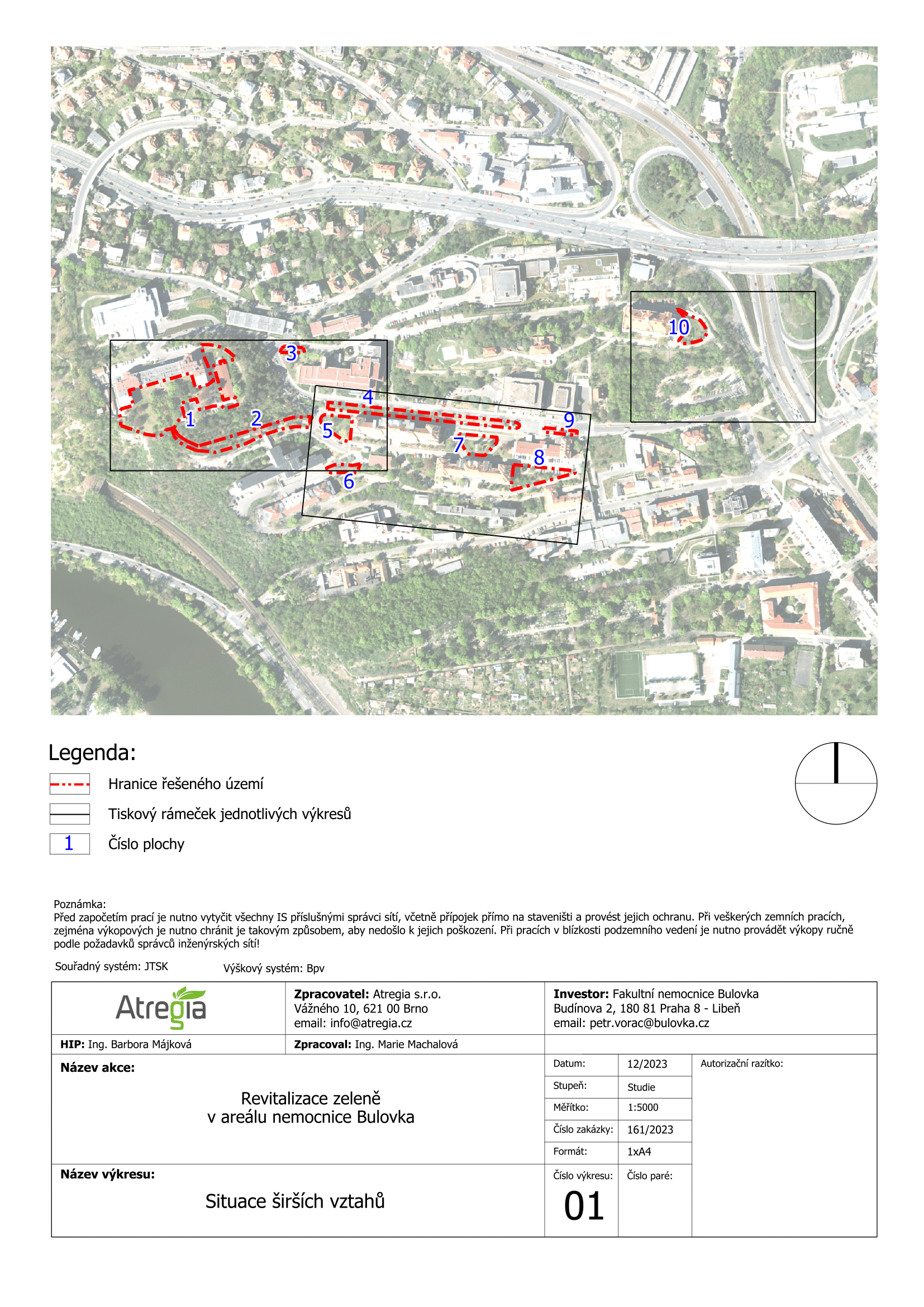 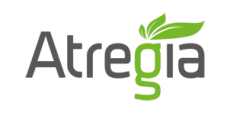 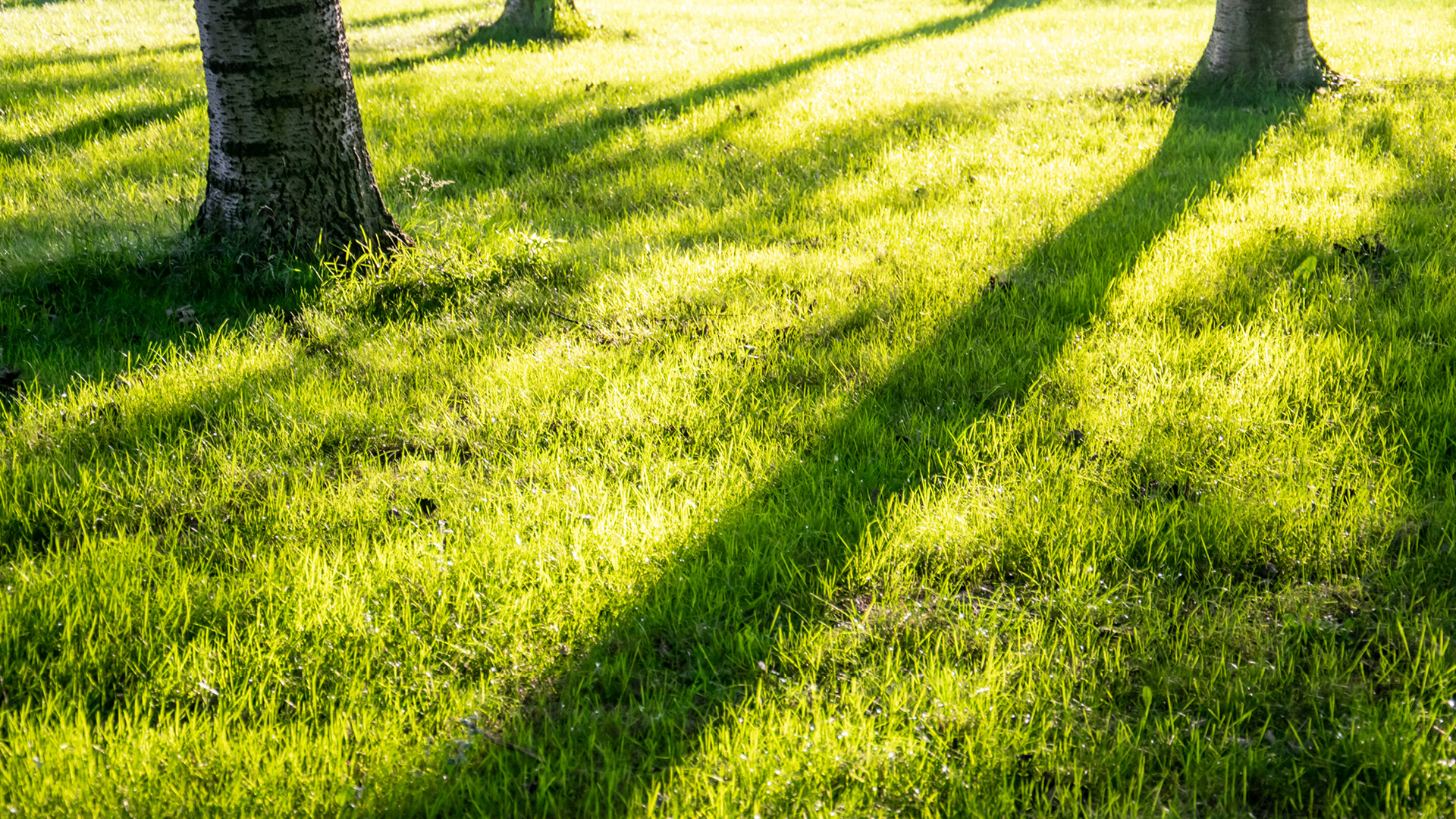 Lokalita 1
Relaxační zóna za budovou interního oddělení
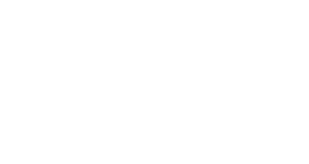 Současný stav
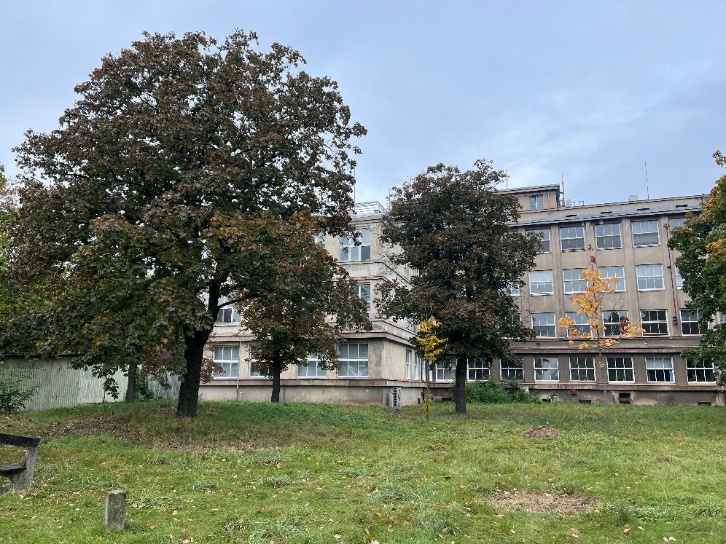 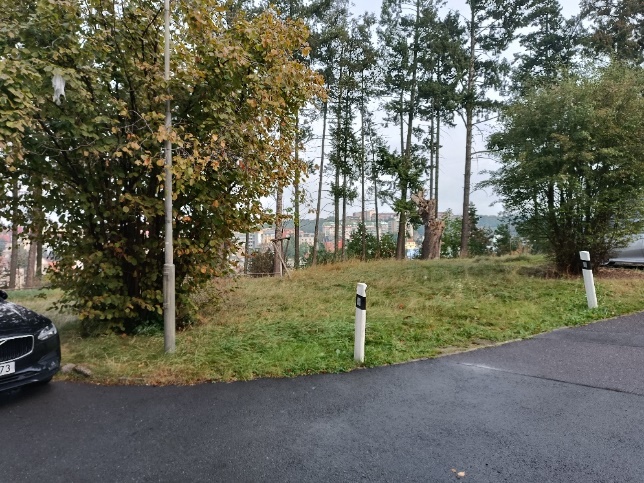 Východiska pro návrh:
Vytvoření relaxační zóny pro pacienty, návštěvy i zaměstnance
Podpora výhledů na město
Odstranění neperspektivních dřevin
Bezbariérový přístup
Využití vodopropustných materiálů pro zpevněné plochy
Nové napojení na přístupovou cestu z centrální části areálu
Doplnění nového mobiliáře
Nové výsadby atraktivní v průběhu celé vegetační sezóny
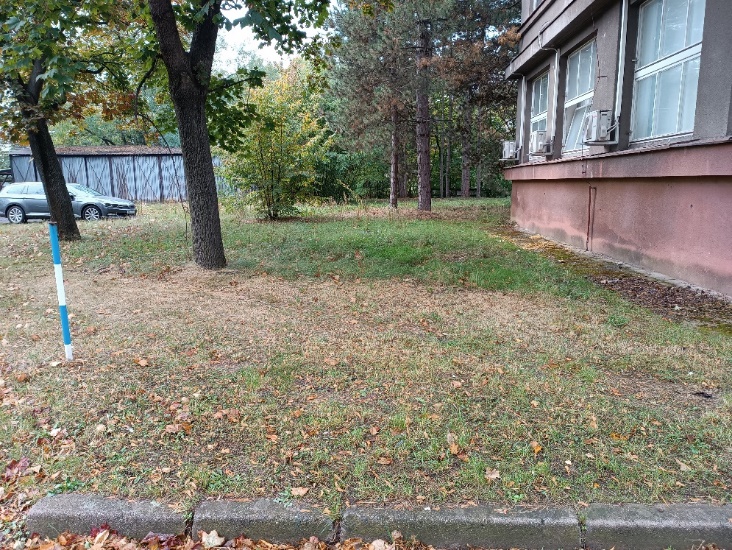 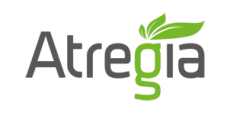 Lokalita 1
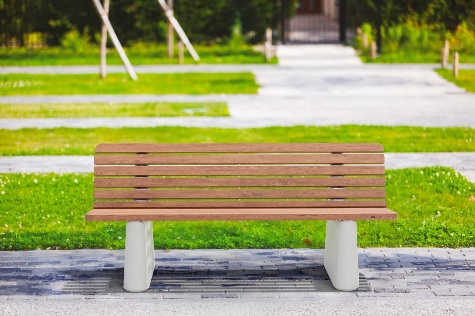 Návrh řešení
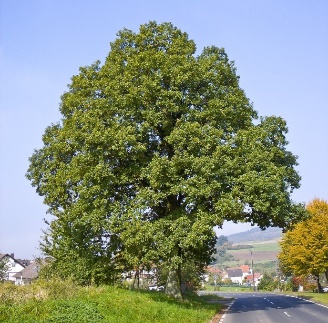 Lavičky s opěradlem
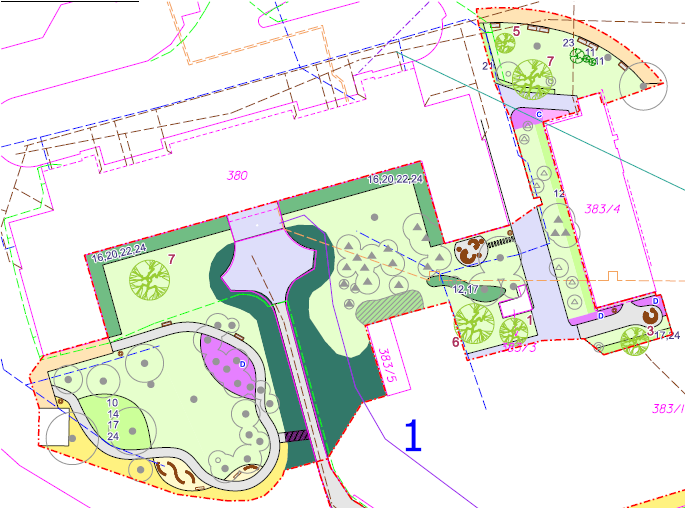 Soliterní dub zimní
(Quercus petraea)
Doplnění stávajícího trvalkového záhonu
Vycházkový okruh – vsakovací dlažba
Odpočívadlo s obloukovými lavicemi, stolky a taburety
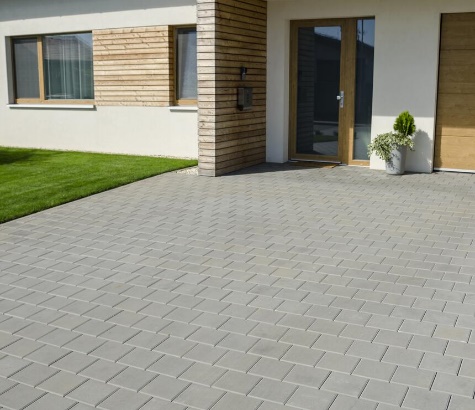 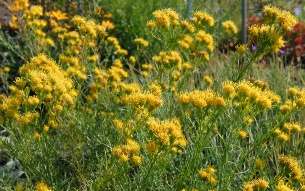 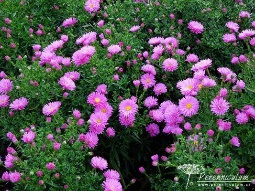 Nízké keře
podél budovy
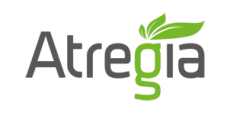 Odpočívadlo se zvlněnými lavičkami v mlatové ploše
Nový trvalkový záhon
Lokalita 1
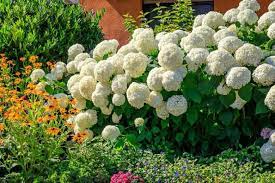 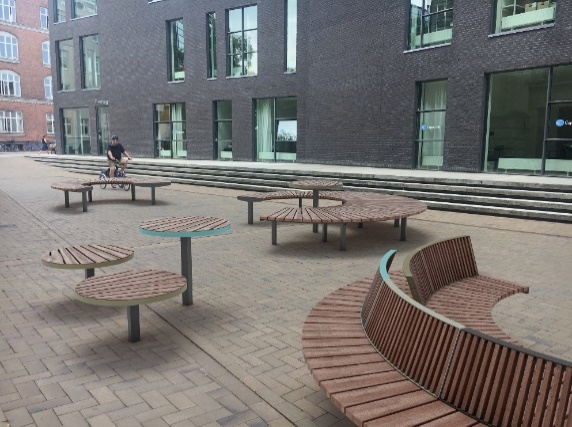 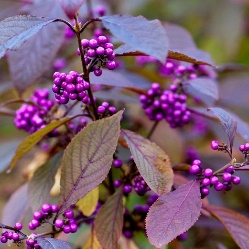 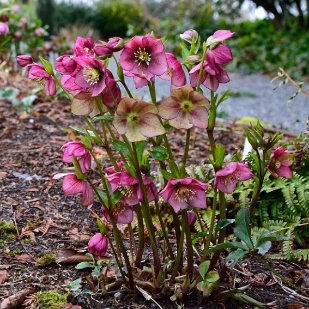 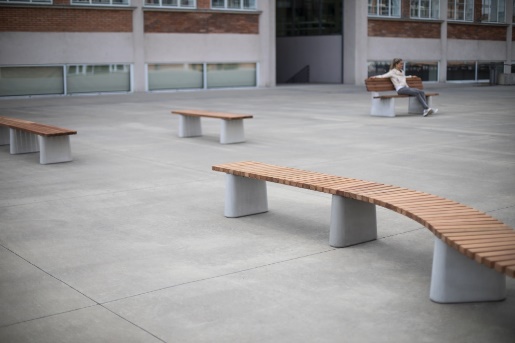 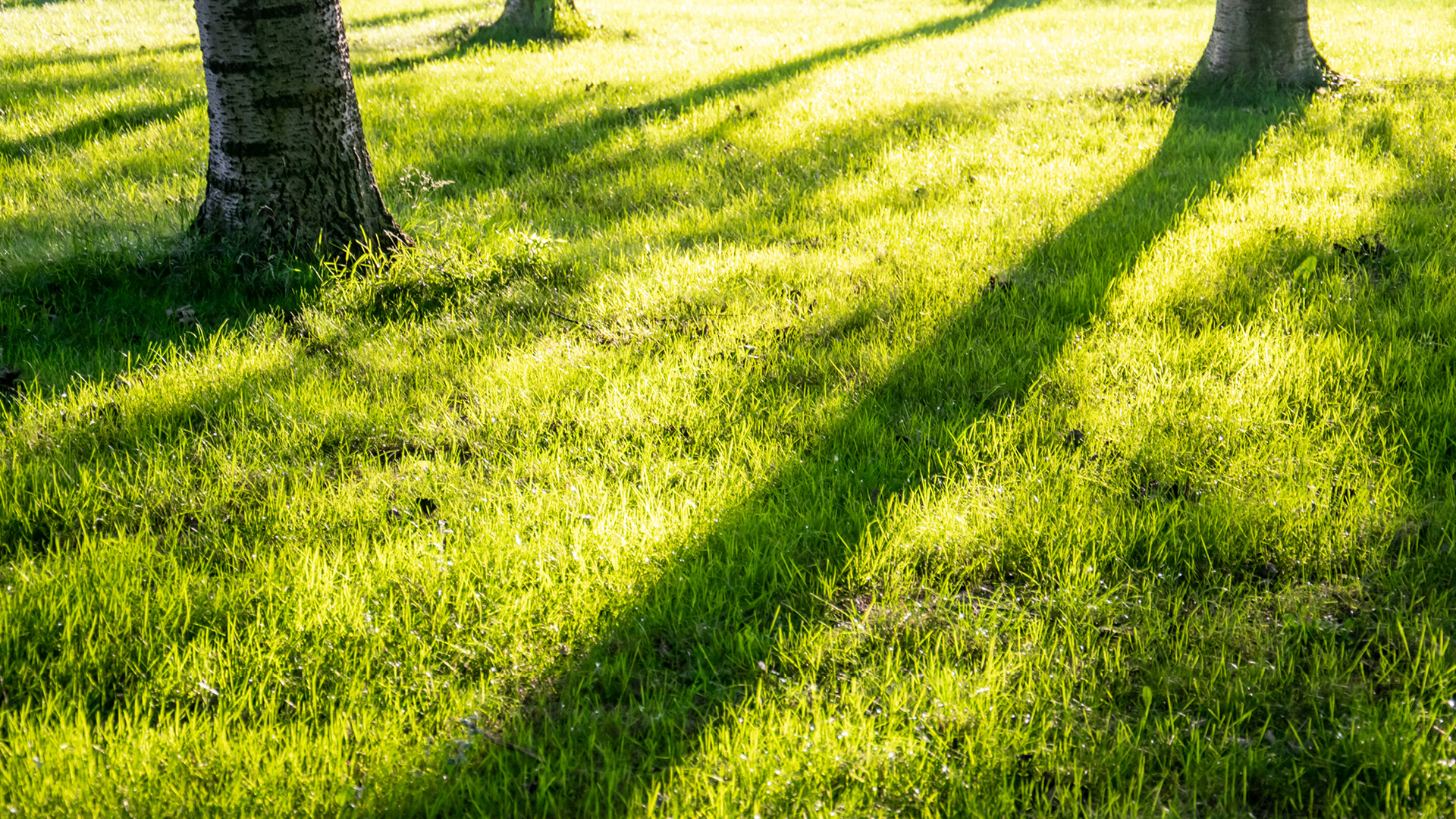 Lokalita 2
Zadní přístupová cesta k budově interny
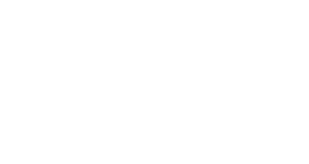 Současný stav
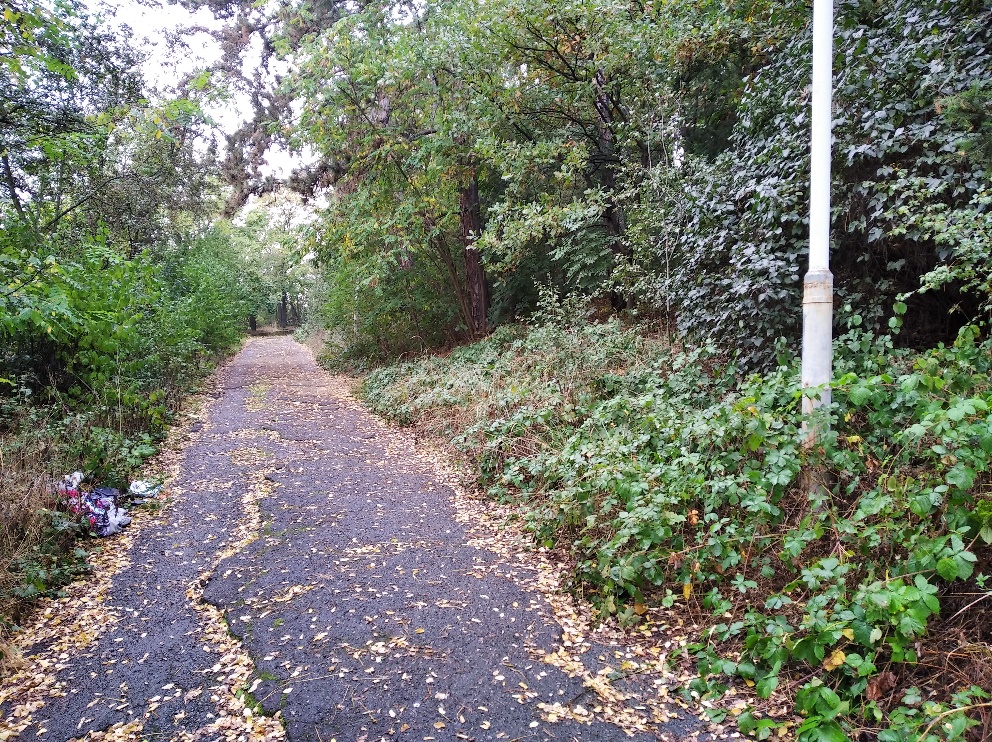 Východiska pro návrh:
Obnova využití přístupové trasy
Propojení na lokalitu č.1
Rekonstrukce povrchu cesty – náhrada za vodopropustný materiál
Probírka porostů – odstranění provozně nebezpečných dřevin, likvidace invazivních druhů, prosvětlení podrostu
Výsadba nového stromořadí
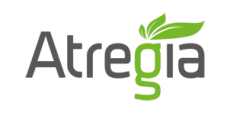 Lokalita 2
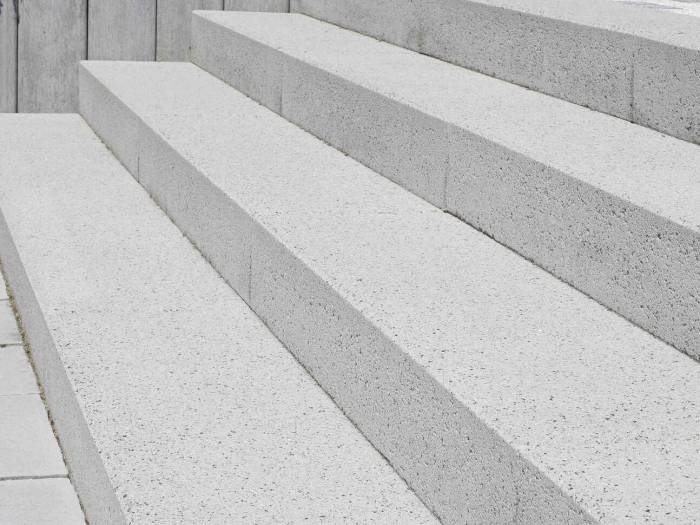 Návrh řešení
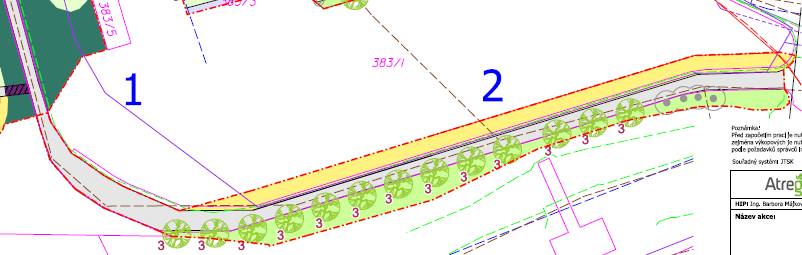 Schodiště propojující lokalitu 1 a 2
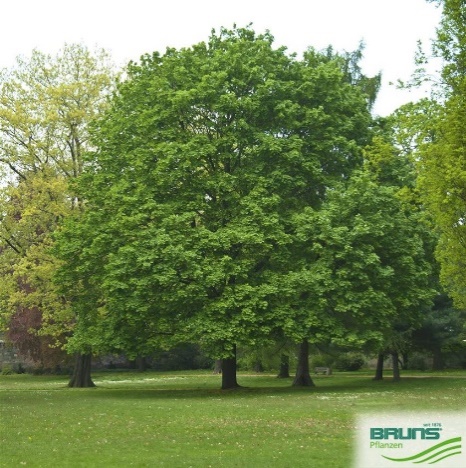 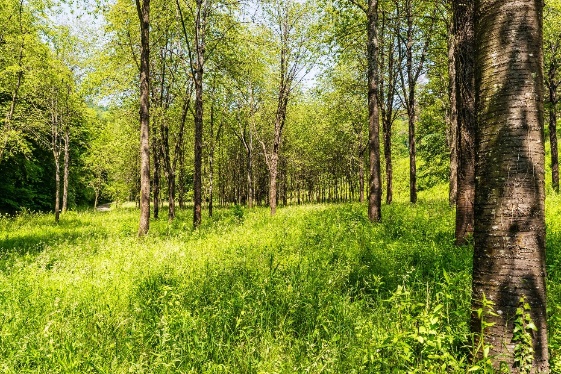 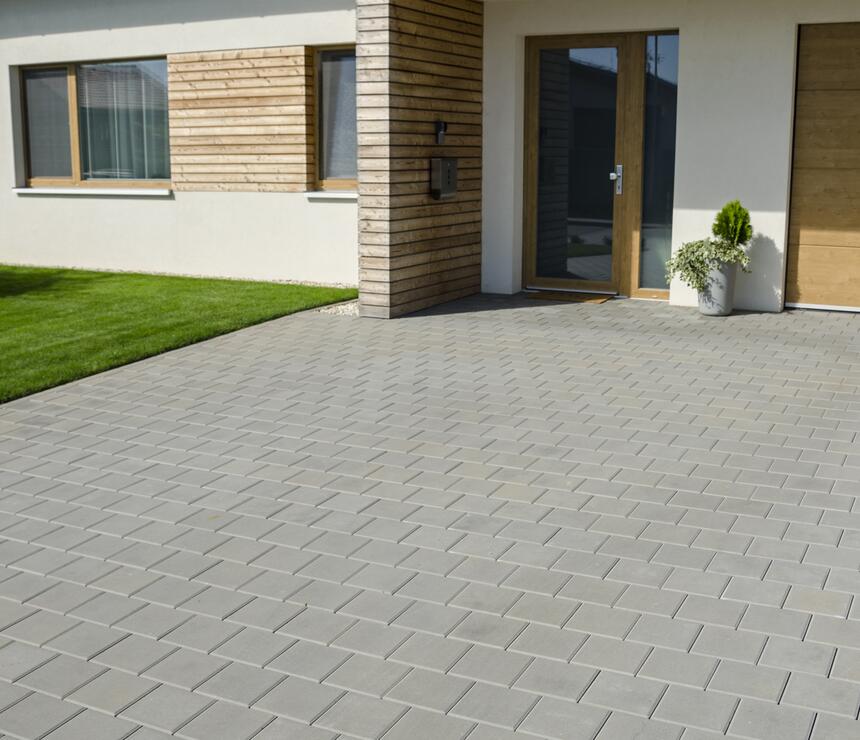 Nové javorové stromořadí 
(Acer platanoides)
Nový povrch cesty – vsakovací dlažba
Prosvětlení porostu podél cesty
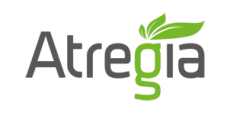 Lokalita 2
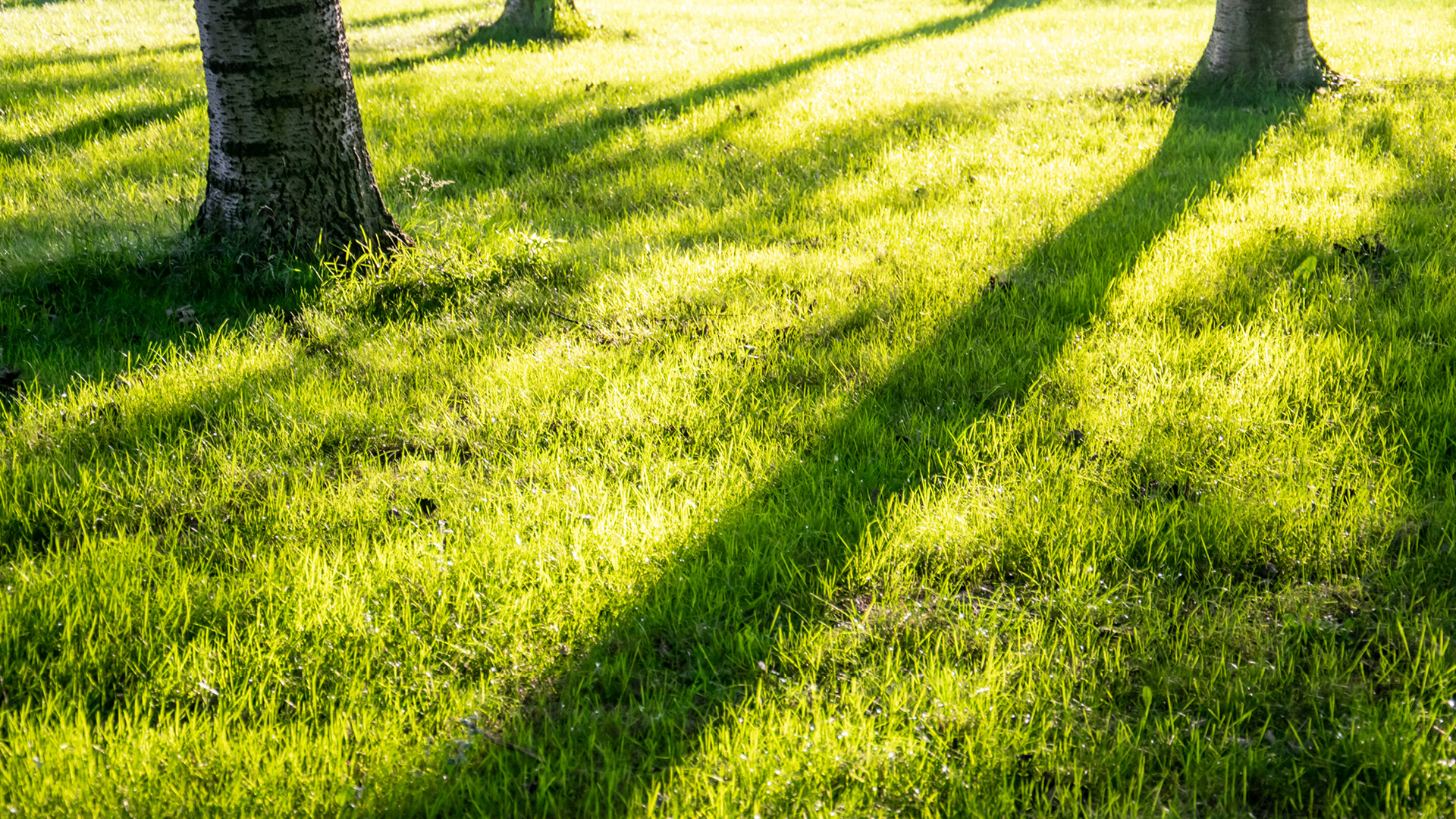 Lokalita 3
Menší plocha zeleně u budovy porodnice
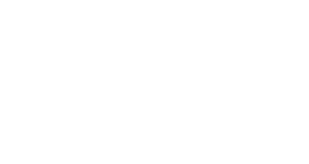 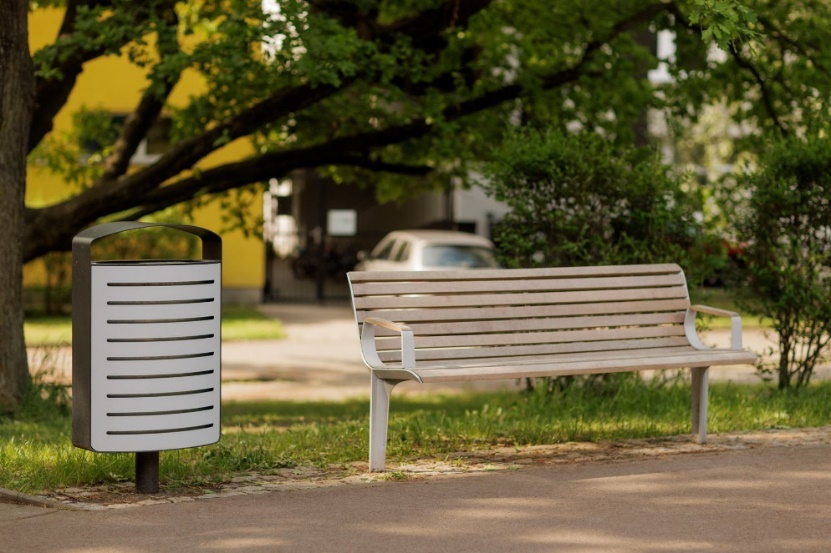 Současný stav
Návrh řešení
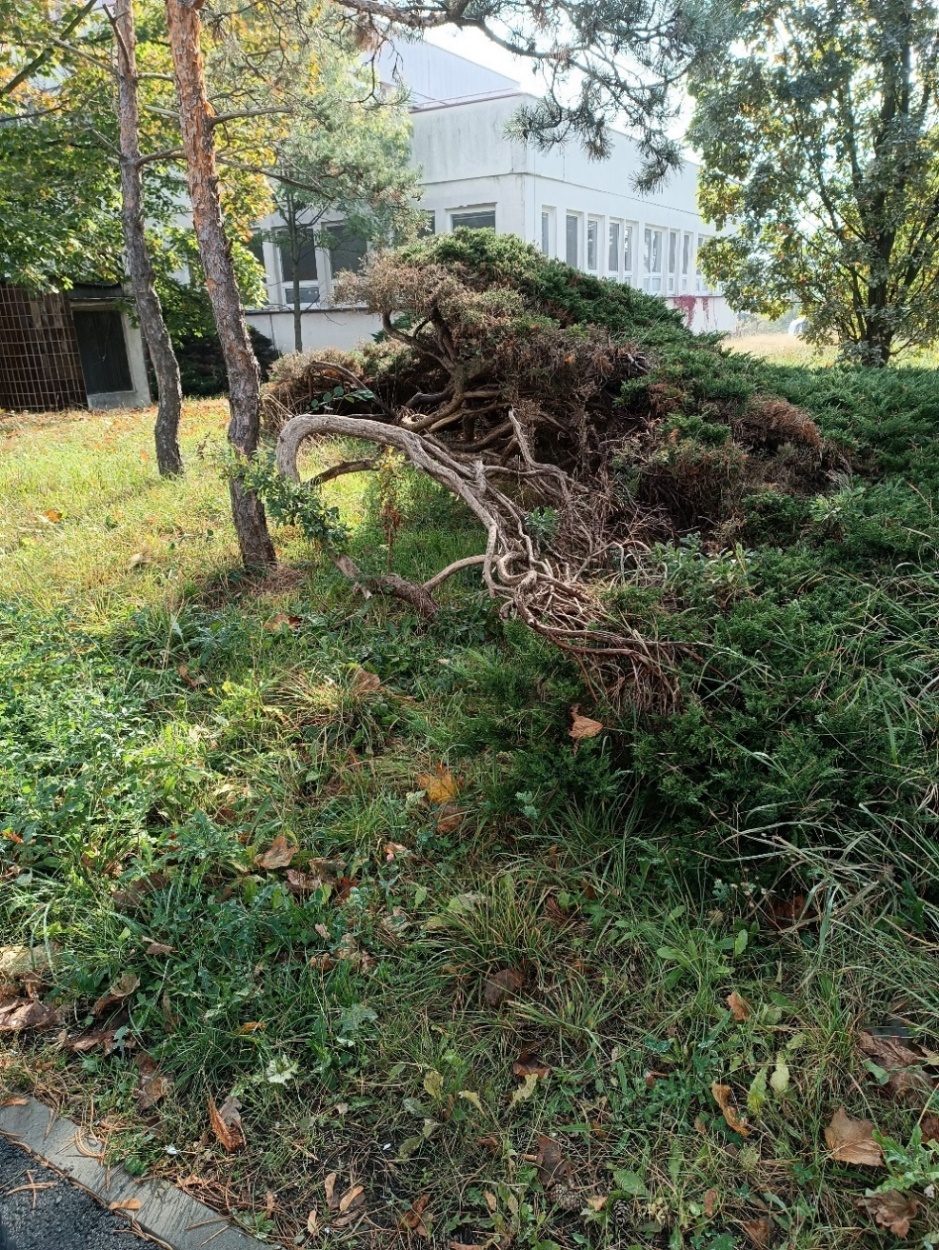 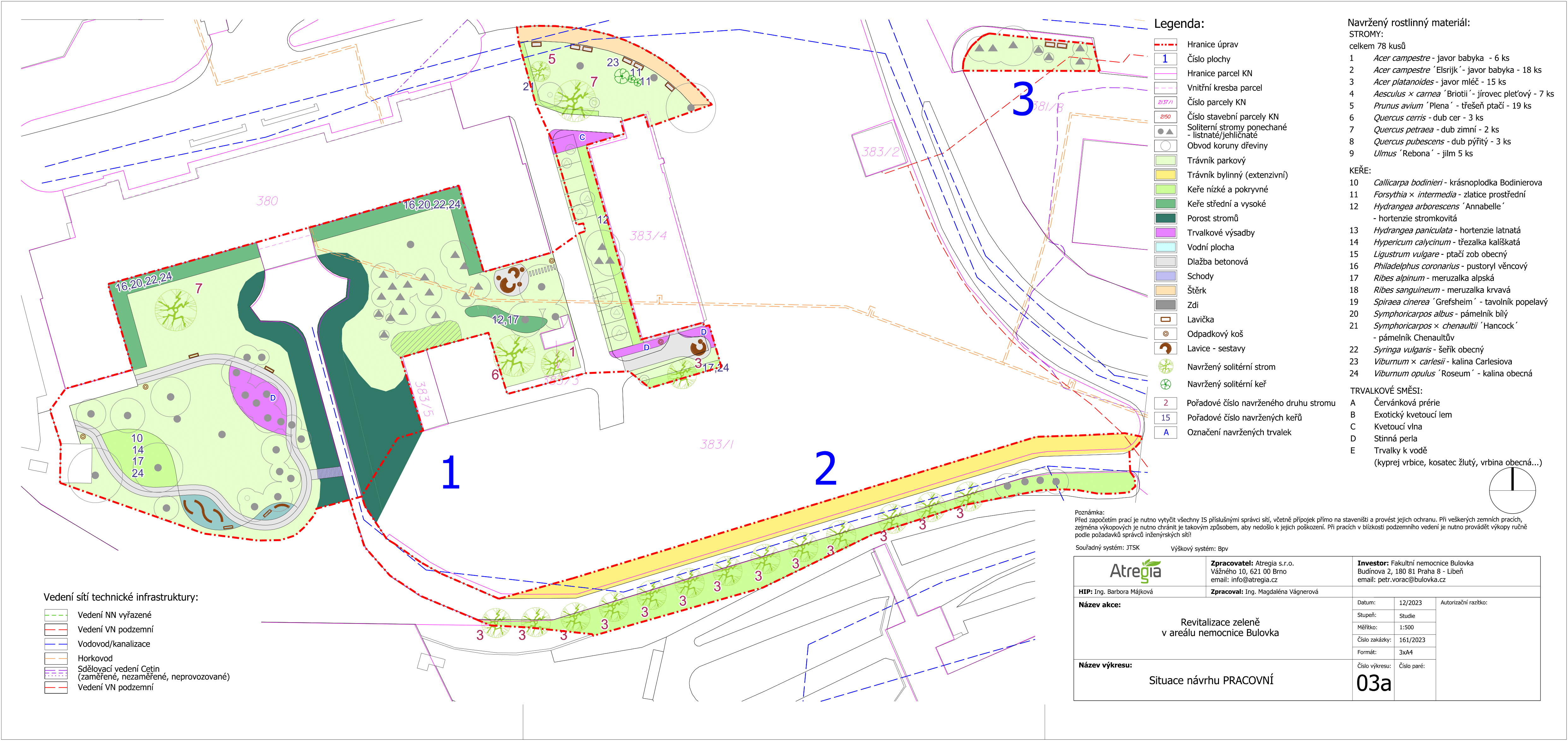 Nová lavička
Východiska pro návrh:
Odstranění neperspektivních keřů
Umístění nové lavičky pod stávajícími stromy
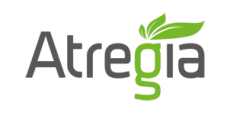 Lokalita 3
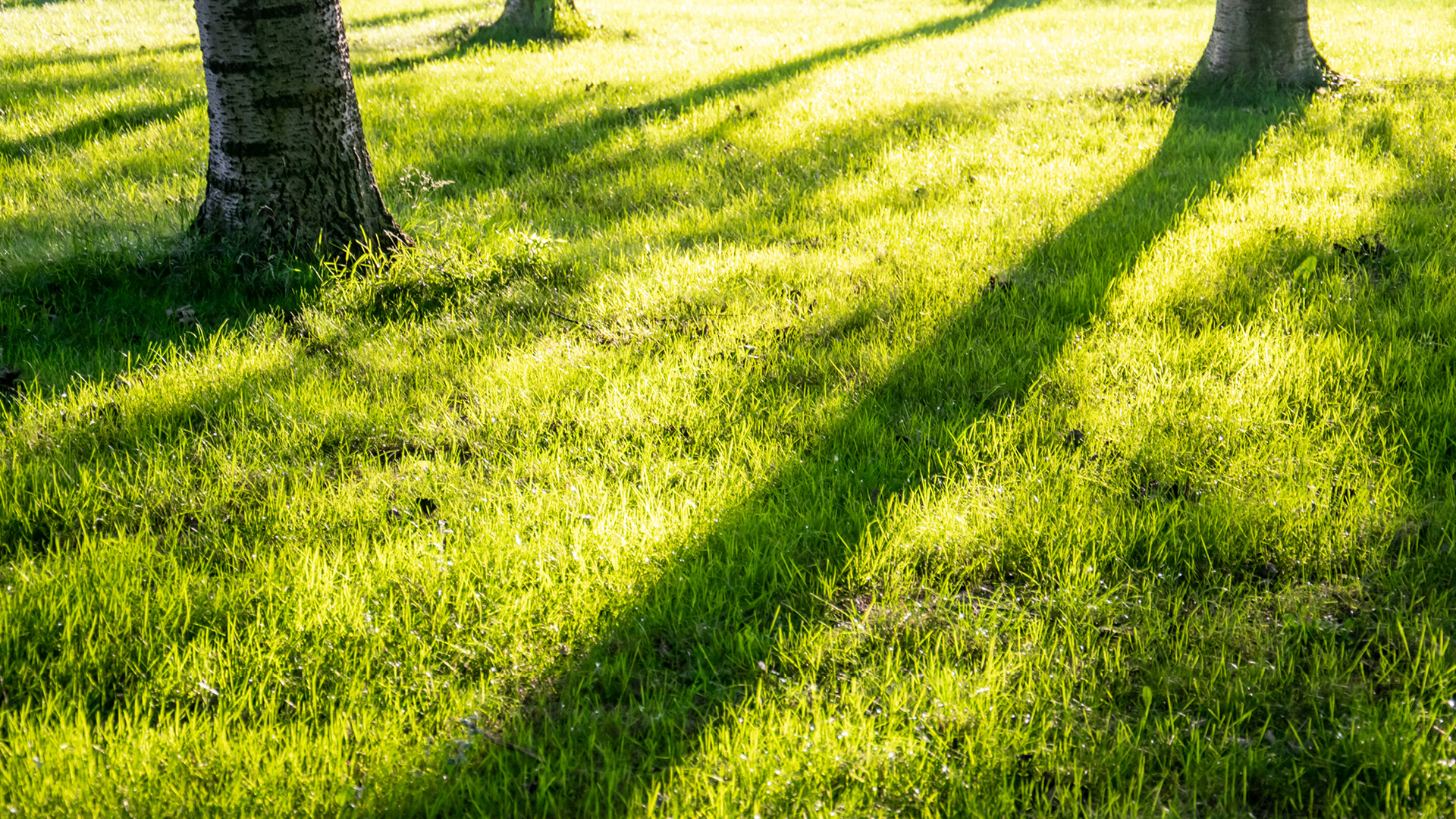 Lokalita 4
Svažitý pás zeleně podél centrální komunikace
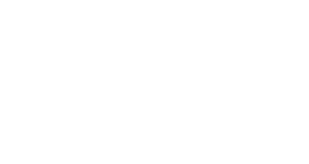 Současný stav
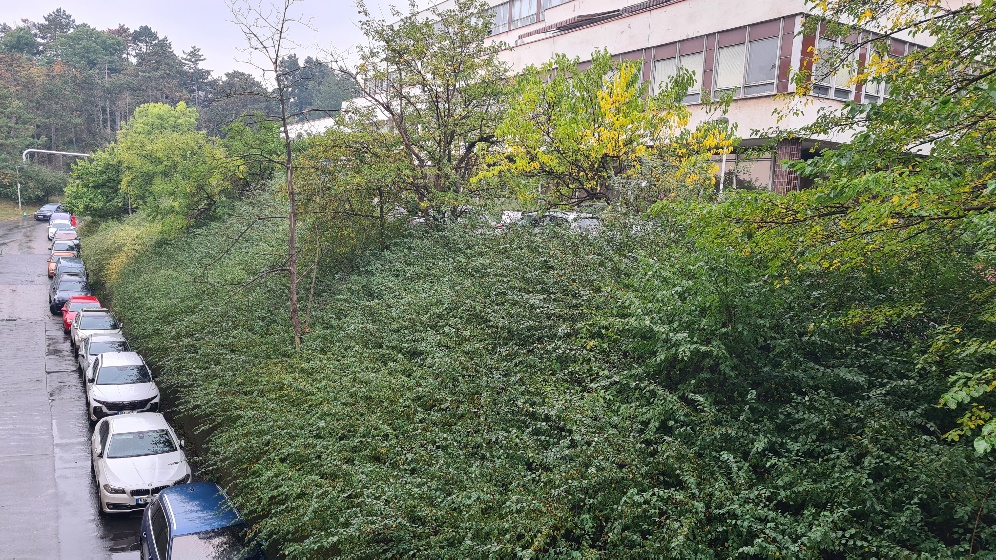 Východiska pro návrh:
Odstranění dožívajících stromů
Vytvoření reprezentativního prostoru kolem plastiky u vstupu do areálu
Výsadba nového stromořadí
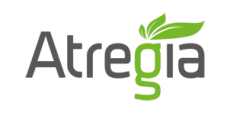 Lokalita 4
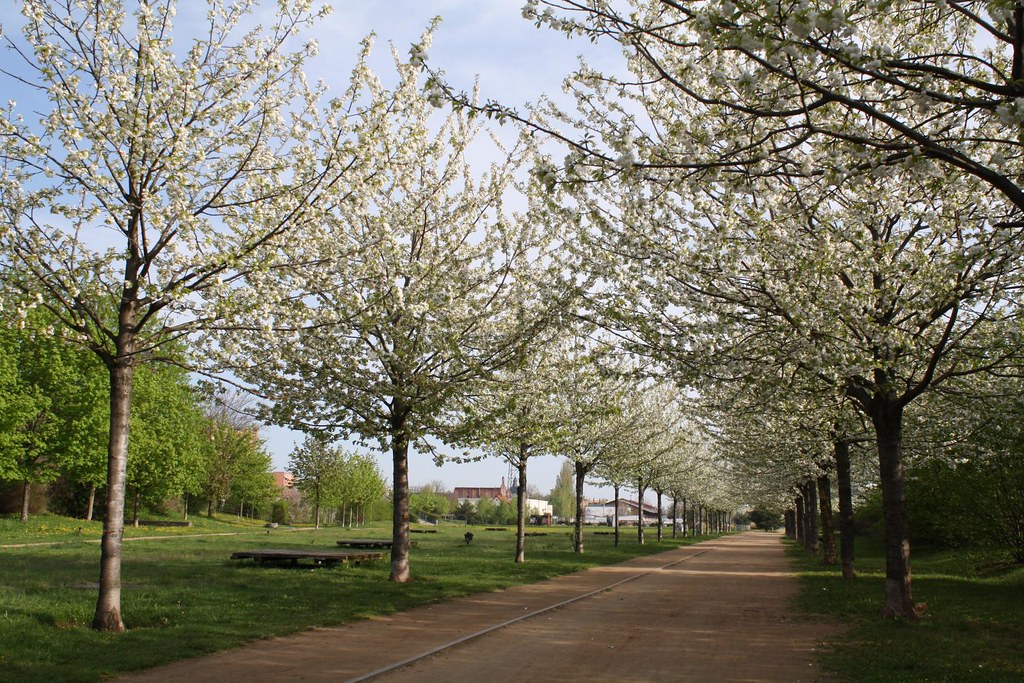 Návrh řešení
Nové stromořadí z třešně ptačí
(Prunus avium ‚Plena‘)
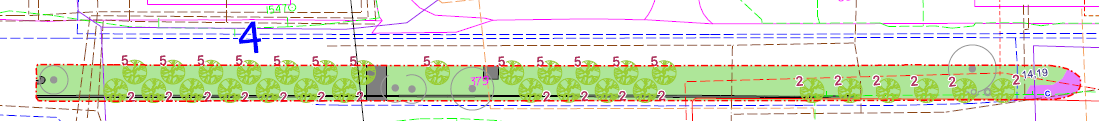 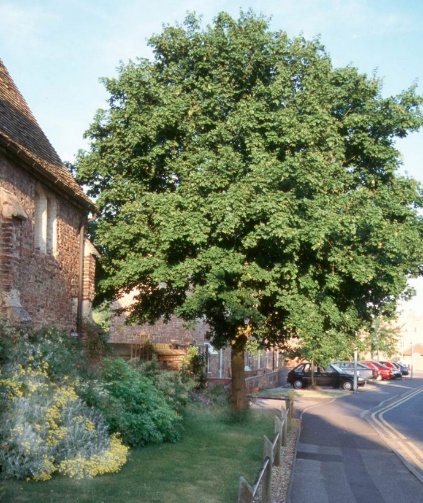 Nové stromořadí z javoru babyka
(Acer campestre ‚Elsrijk‘)
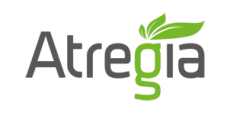 Lokalita 4
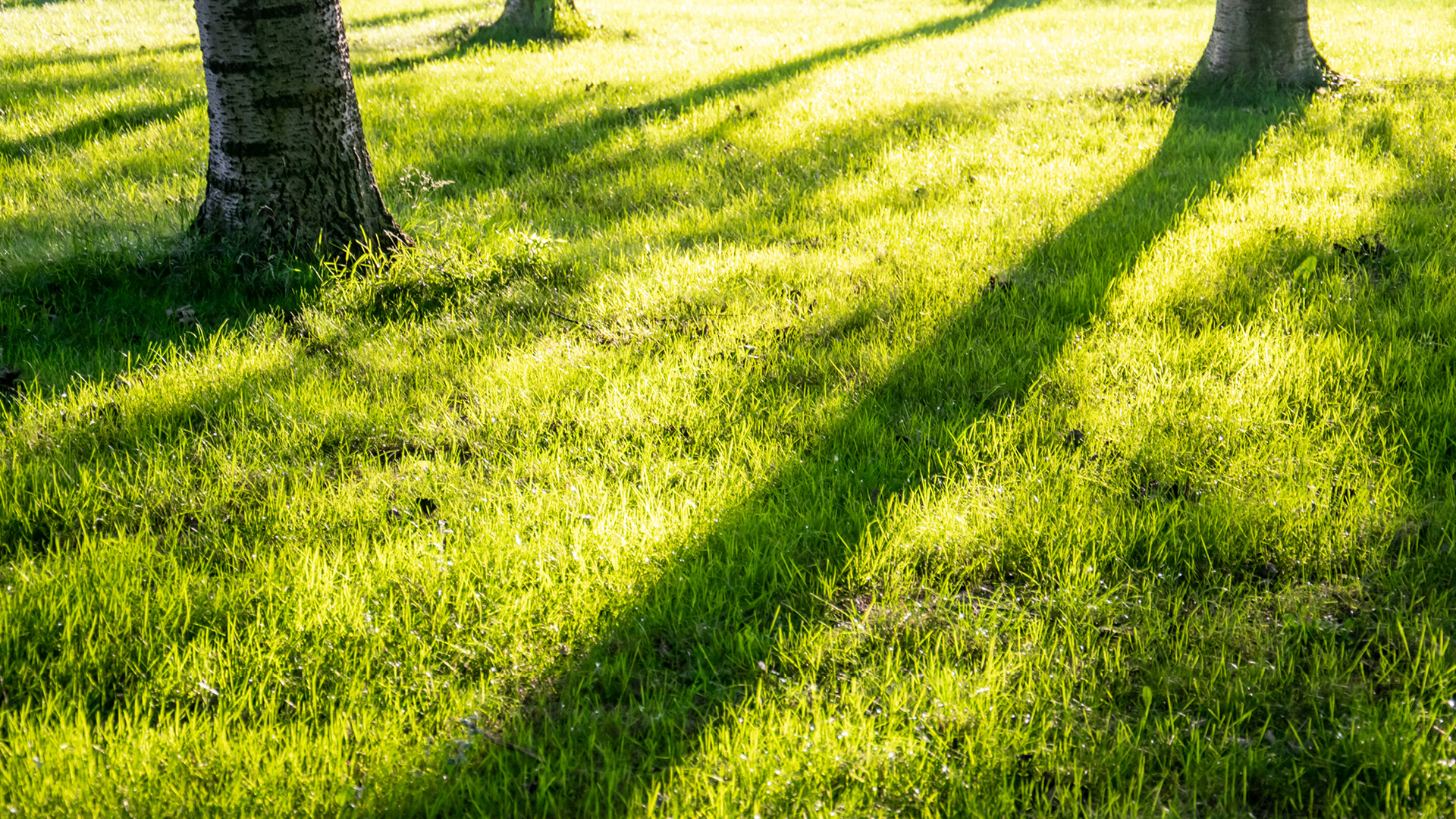 Lokalita 5
Plocha zeleně vedle budovy neurologie
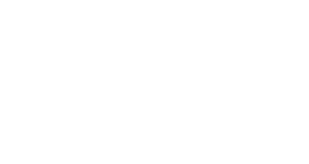 Současný stav
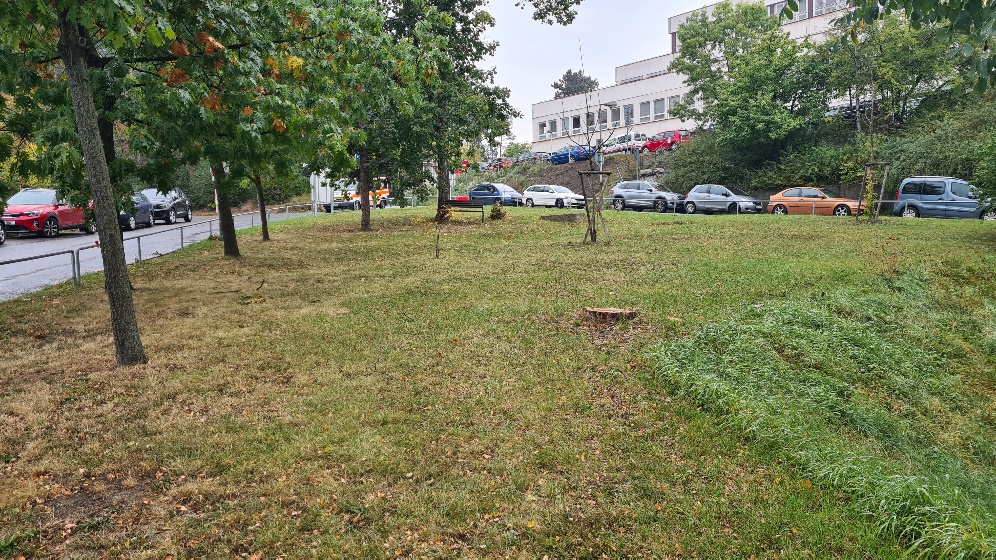 Východiska pro návrh:
Odstranění proschlého smrku a suchých mladých výsadeb
Vytvoření nového odpočívadla
Doplnění mobiliáře – nekotvené lavičky vzhledem k husté síti tras technické infrastruktury
Doplnění výsadeb keřů, trvalek i nových stromů
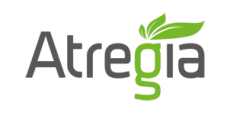 Lokalita 5
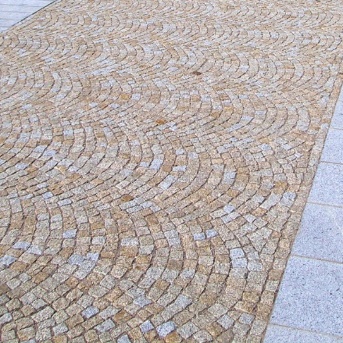 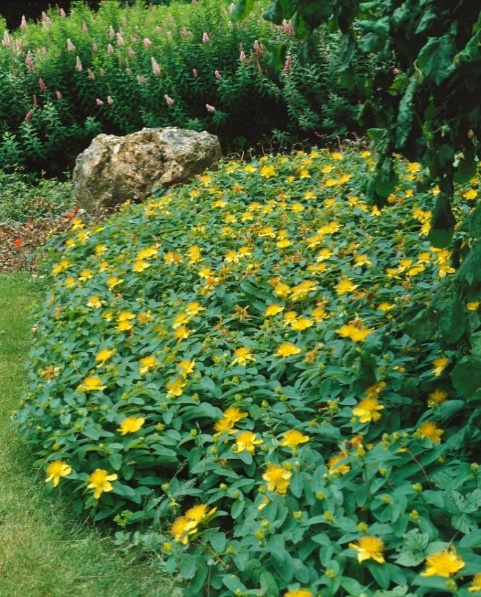 Návrh řešení
Zpevněná plocha z dlažby z žulových kostek
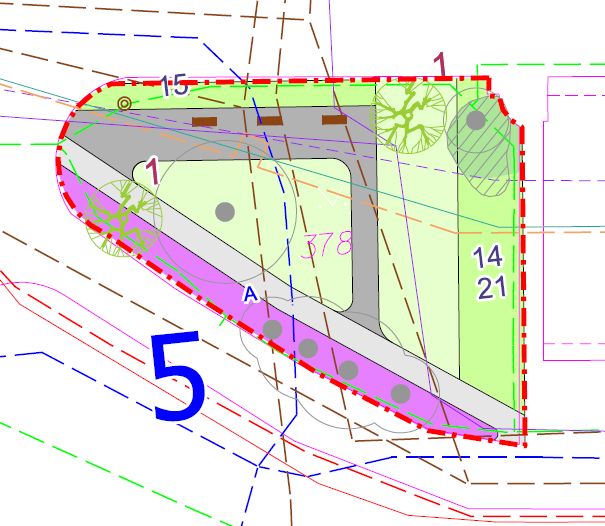 Nízké pokryvné keře
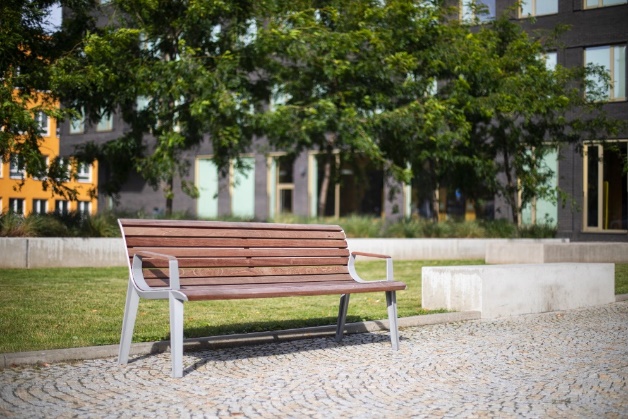 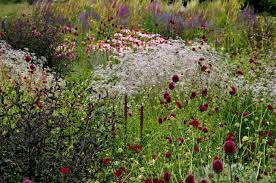 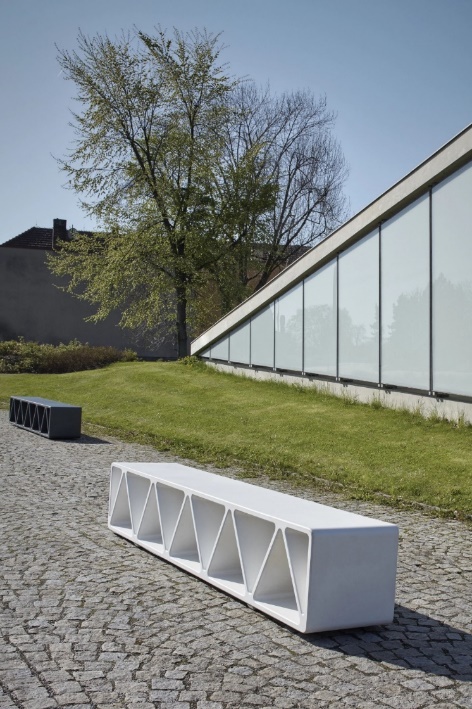 Trvalkový záhon
Příklady nekotvených laviček
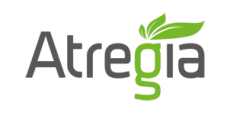 Lokalita 5
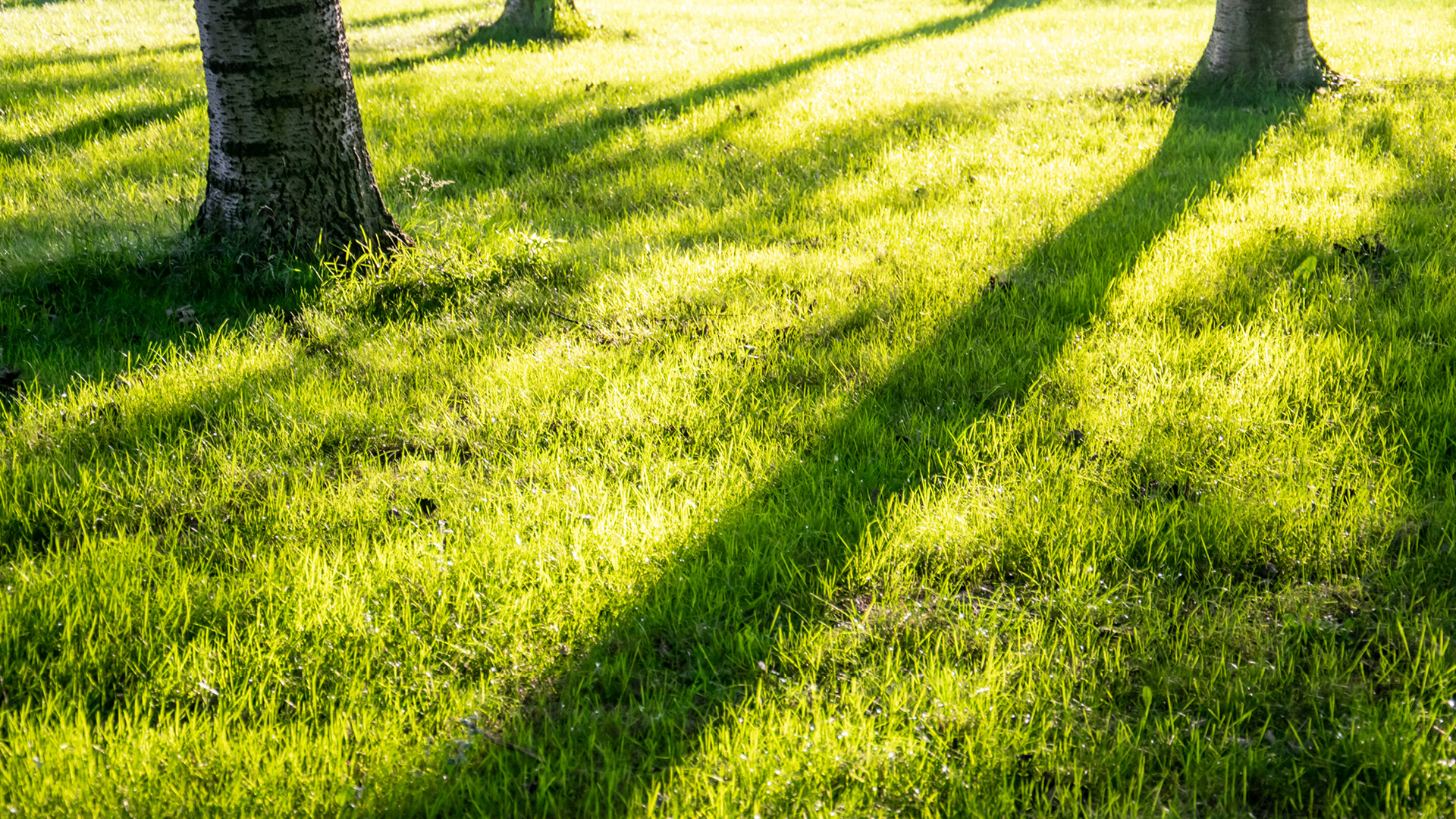 Lokalita 6
Skupina akátů v prudkém svahu pod bistrem
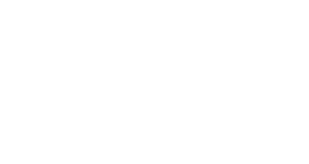 Současný stav
Návrh řešení
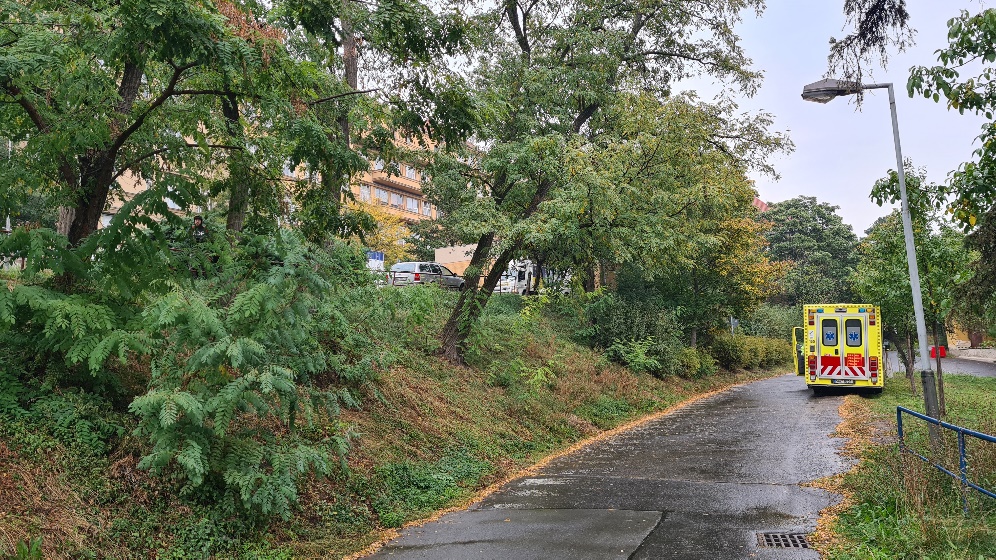 Východiska pro návrh:
Odstranění invazivních druhů dřevin (akáty) ve špatném zdravotním stavu a se sníženou provozní bezpečností a jejich náhrada za jiné druhy
Výsadba 3 ks Acer campestre (javor babyka) a 4 ks Prunus avium ‚Plena‘ (třešeň ptačí)
Založení extenzivního bylinného trávníku
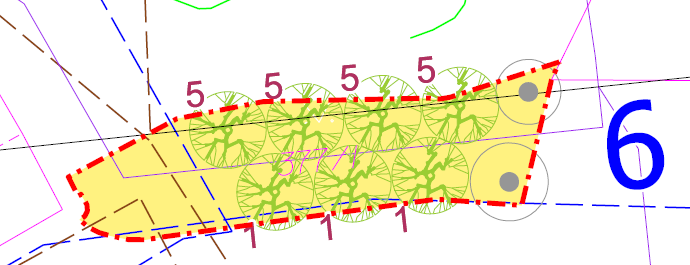 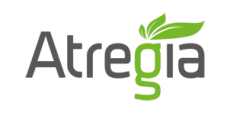 Lokalita 6
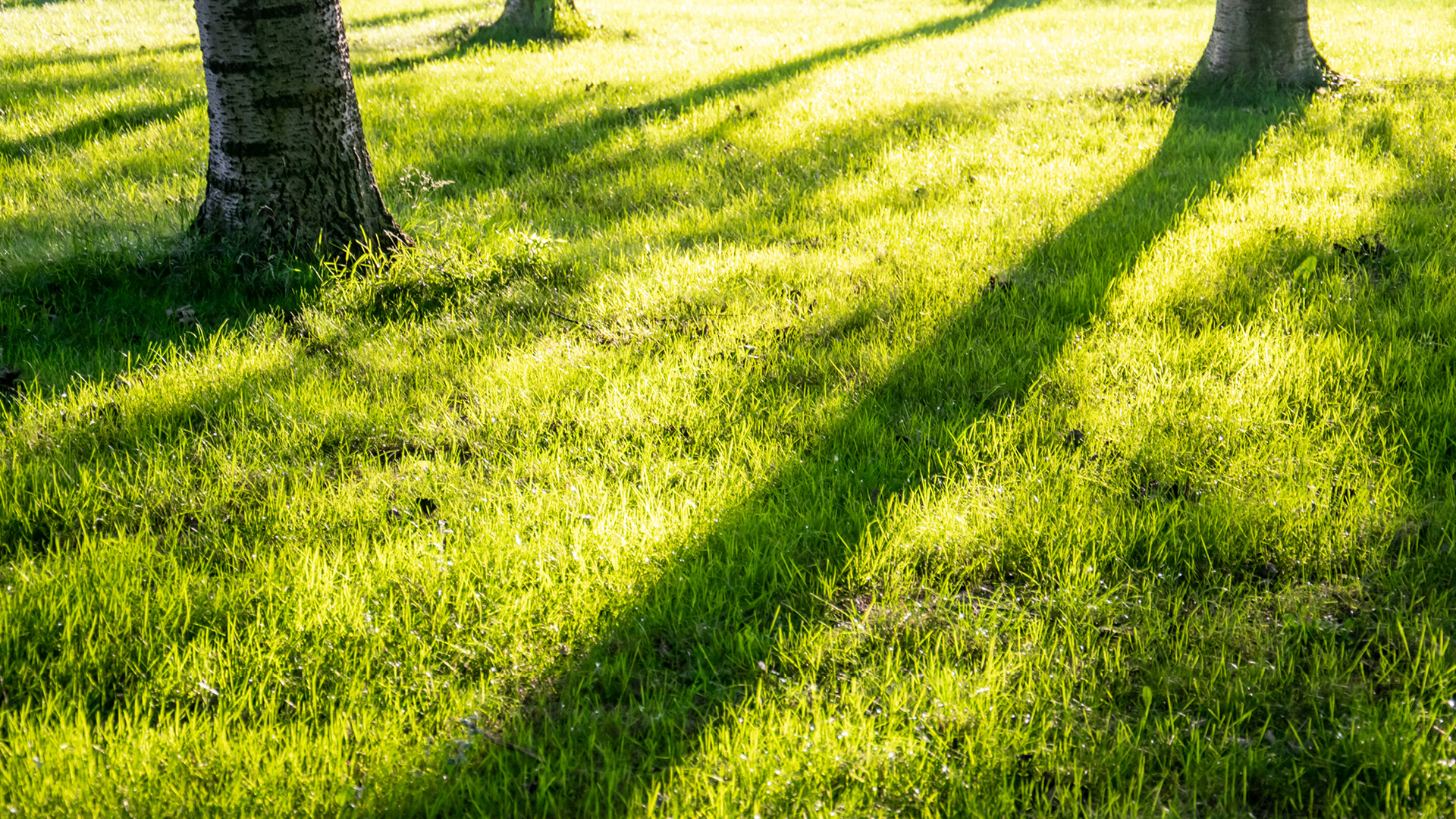 Lokalita 7
Reprezentativní plocha v centrální části areálu
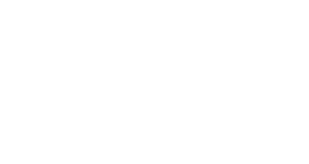 Současný stav
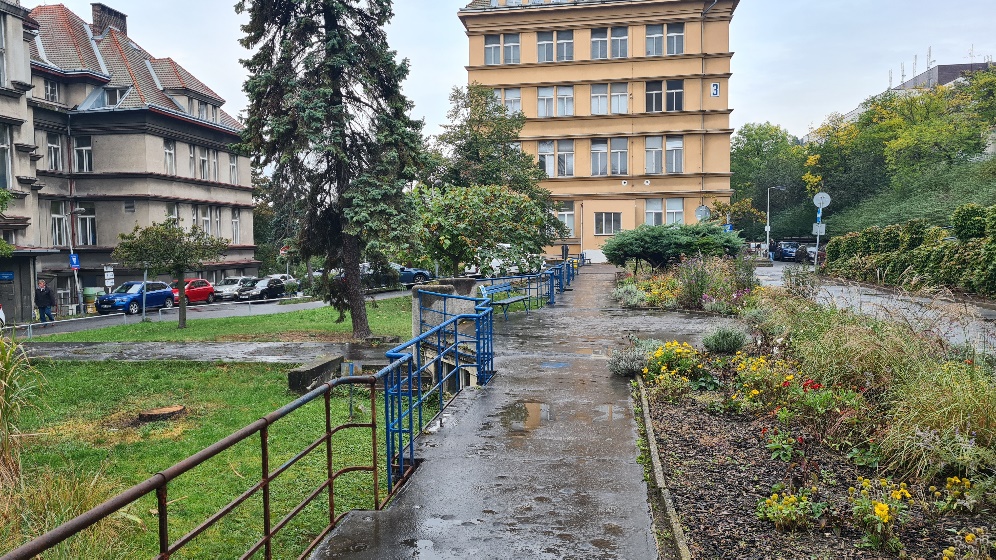 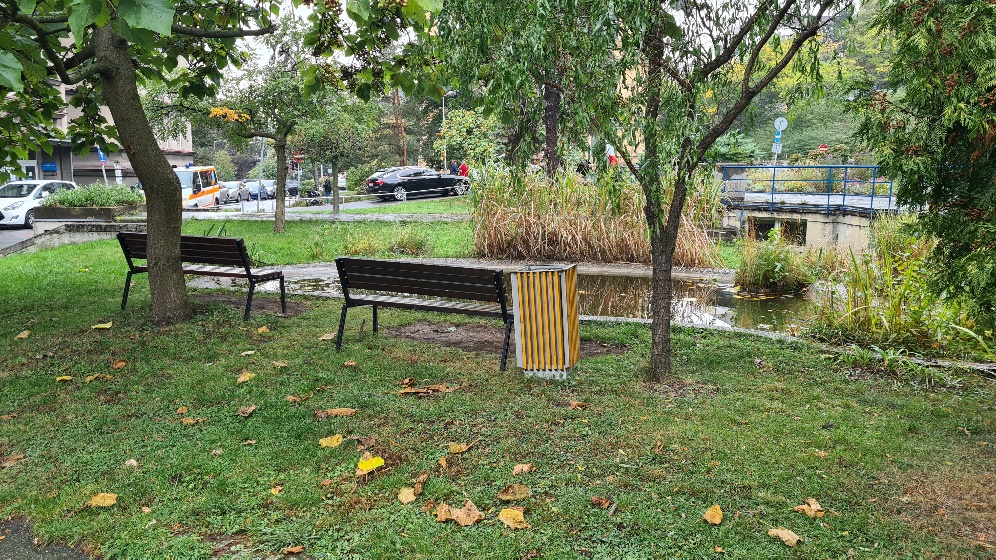 Východiska pro návrh:
Odstranění přestárlého jalovce, dožívajícího smrku a okrasné třešně
Vytvoření nového odpočívadla u jezírka
Doplnění mobiliáře
Dosadba nových stromů
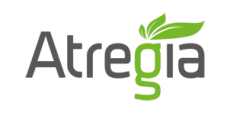 Lokalita 7
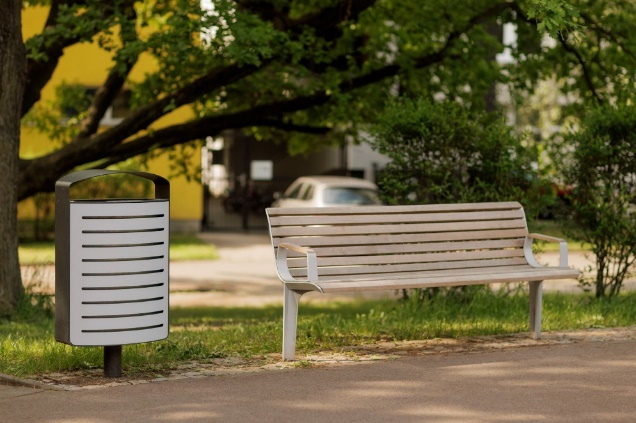 Návrh řešení
Nové lavičky podél stávajícího trvalkového záhonu
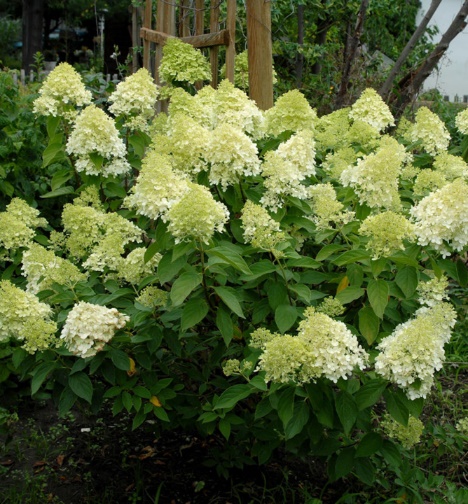 Pás nízkých kvetoucích keřů
před stávající zídkou
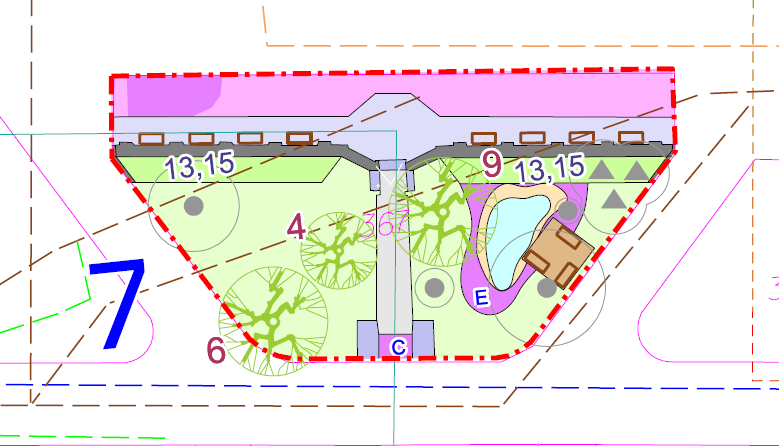 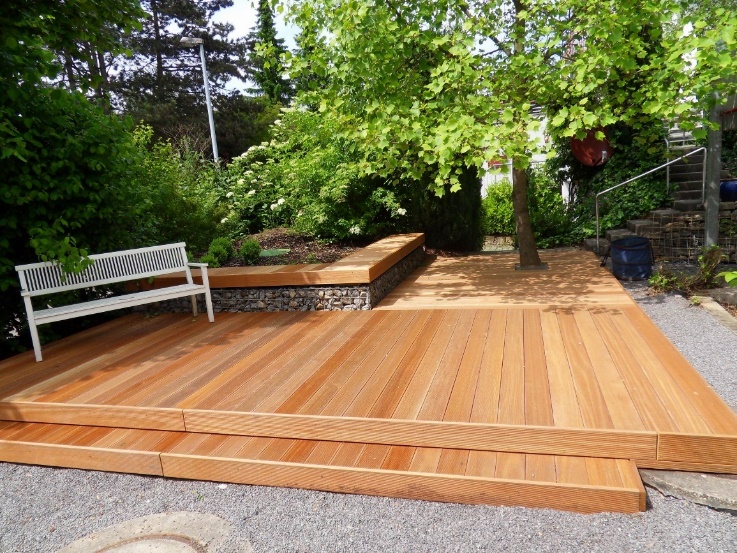 Dřevěné molo s posezením
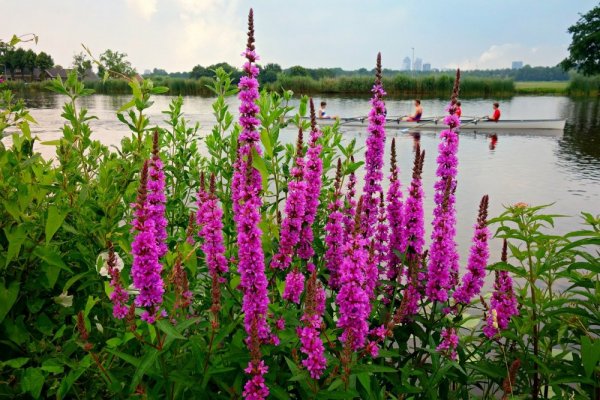 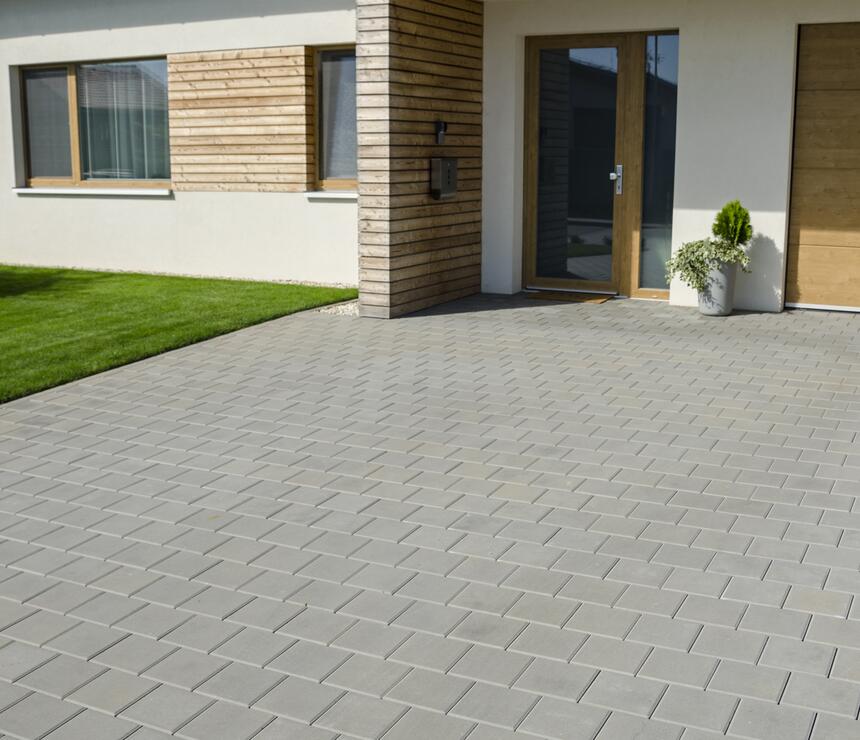 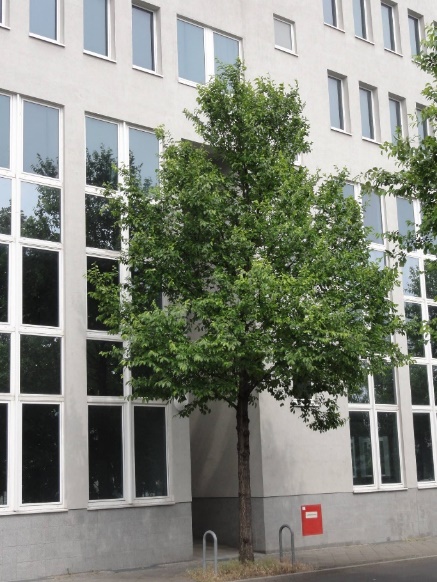 Doplnění trvalek kolem jezírka
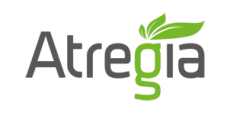 Náhrada stávajícího asfaltu za vsakovací dlažbu
Nová výsadba Ulmus ‚Rebona‘ (jilm)
Lokalita 7
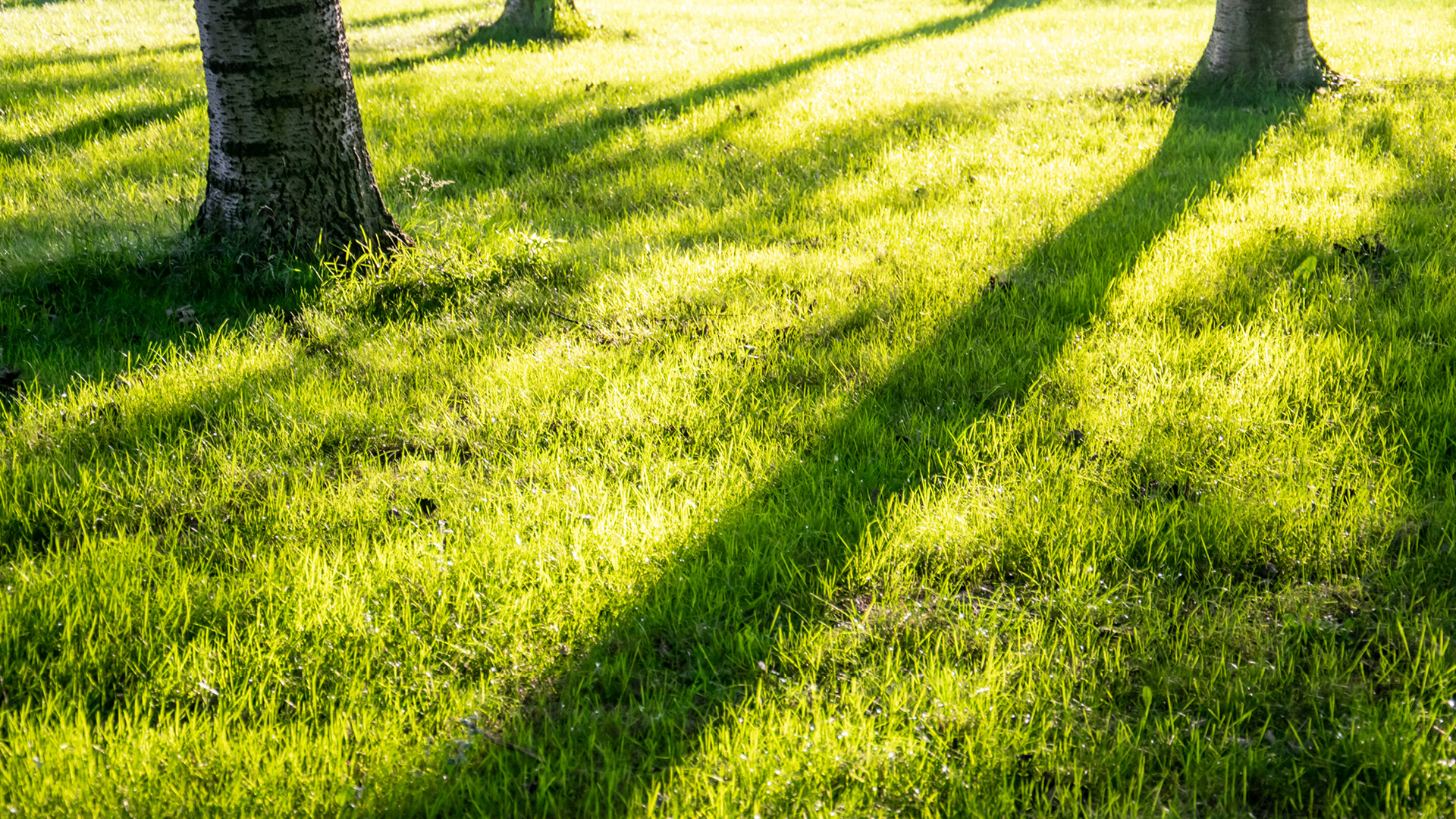 Lokalita 8
Plocha před vstupem na oddělení dětské chirurgie
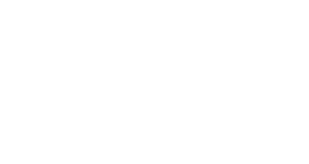 Současný stav
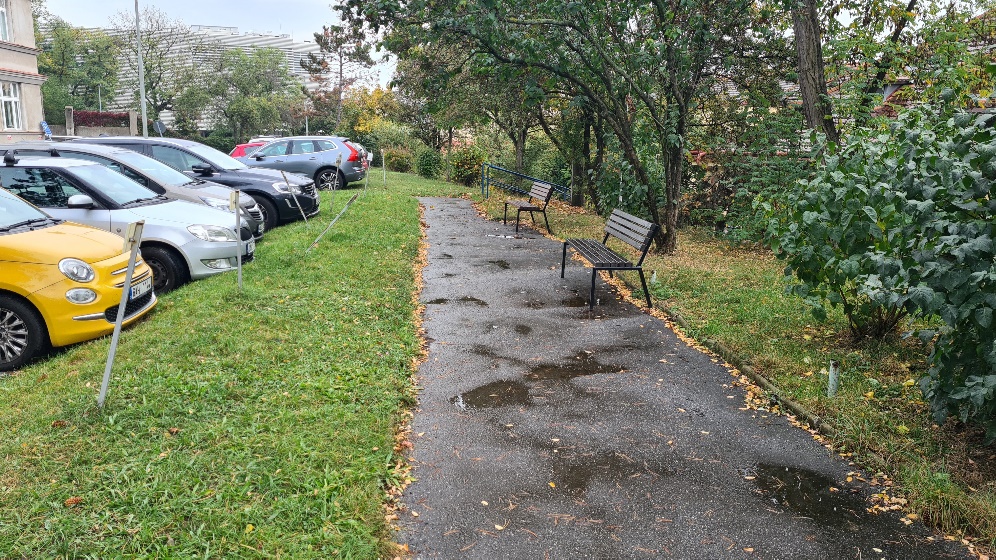 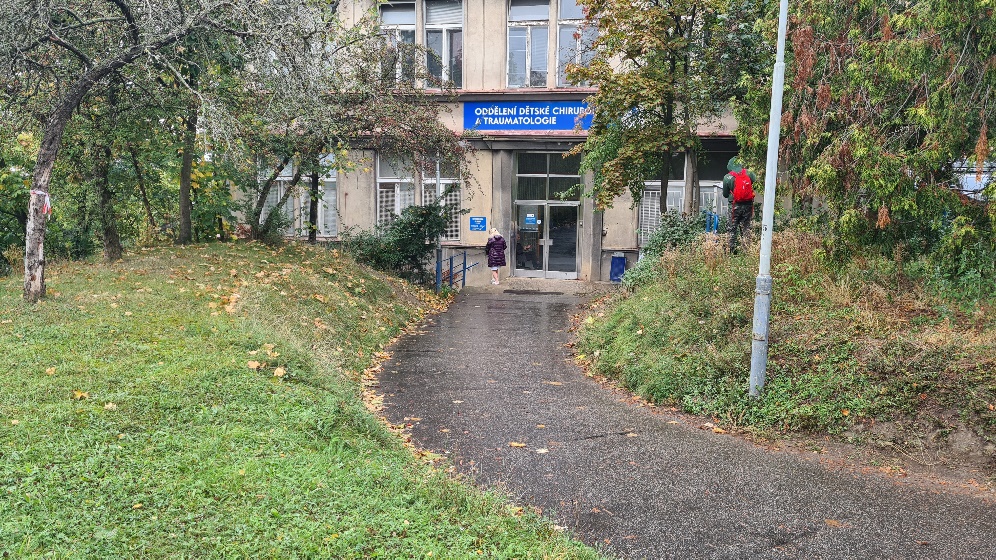 Východiska pro návrh:
Odstranění dožívajících a invazivních dřevin
Vytvoření nového odpočívadla s atraktivním mobiliářem
Odclonění parkovacích ploch
Náhrada části asfaltového povrchu za vsakovací dlažbu
Nové výsadby stromů, keřů i trvalek
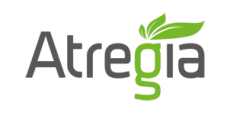 Lokalita 8
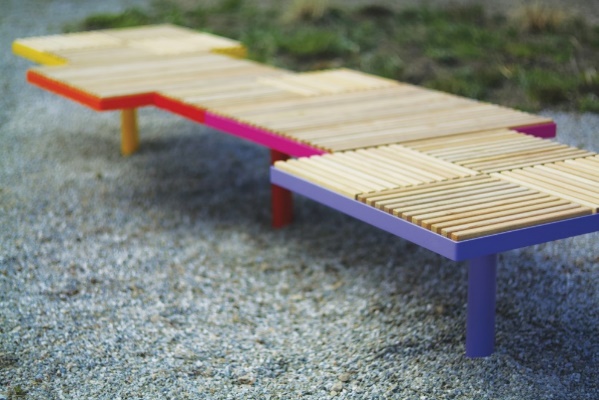 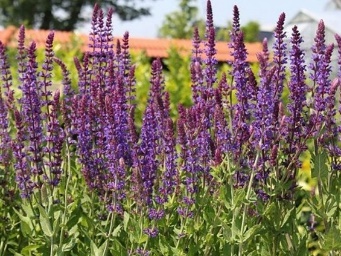 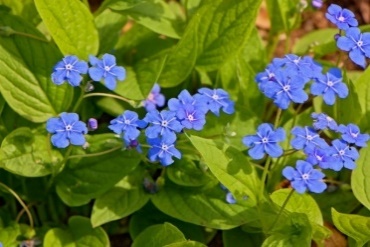 Návrh řešení
Trvalkové záhony
Barevné modulární lavičky a sedáky
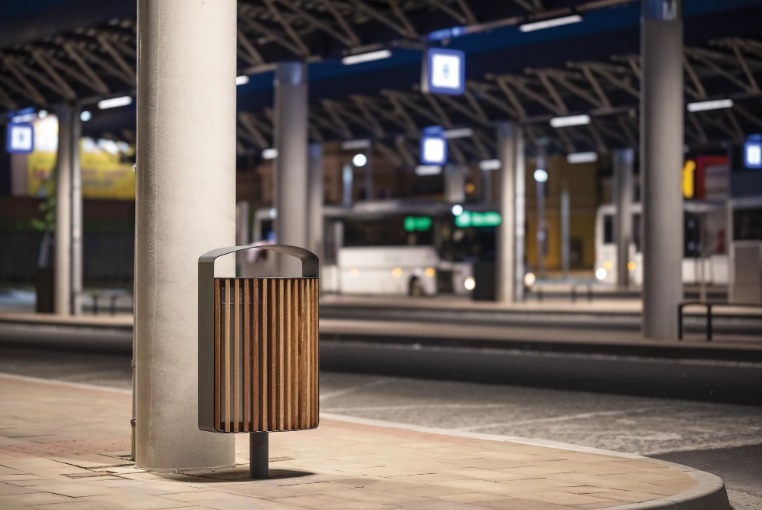 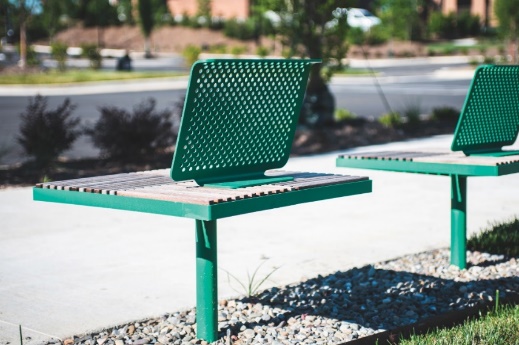 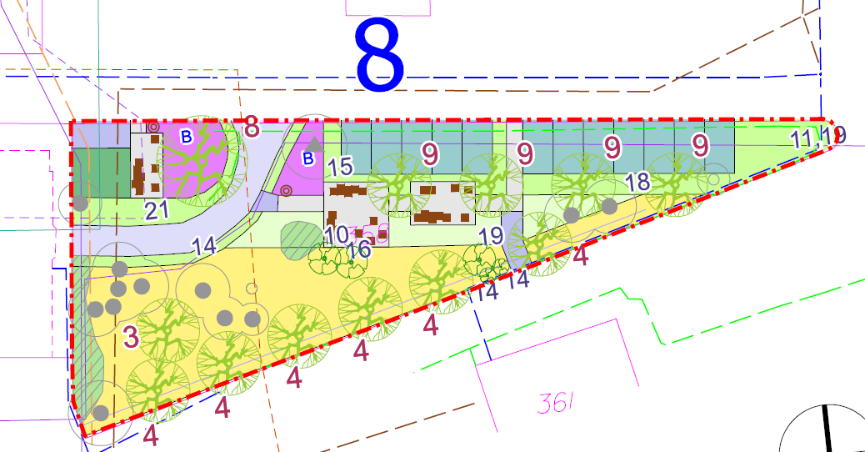 Nový odpadkový koš
Odclonění parkovacích ploch pásem nízkých keřů
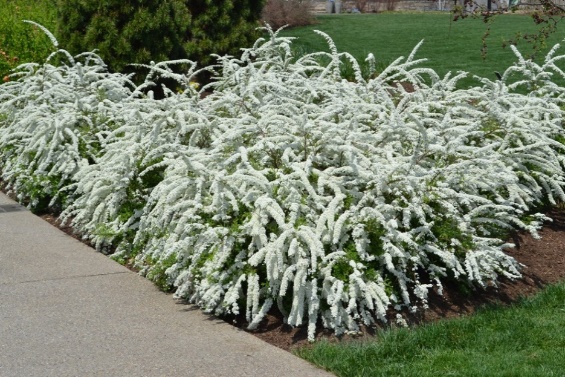 Nové stromořadí – Aesculus x carnea ‚Briotii‘ (jírovec pleťový)
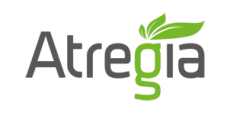 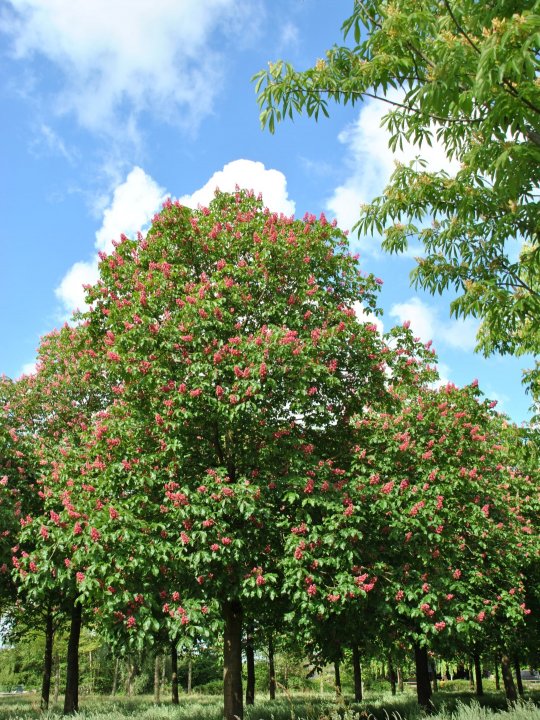 Lokalita 8
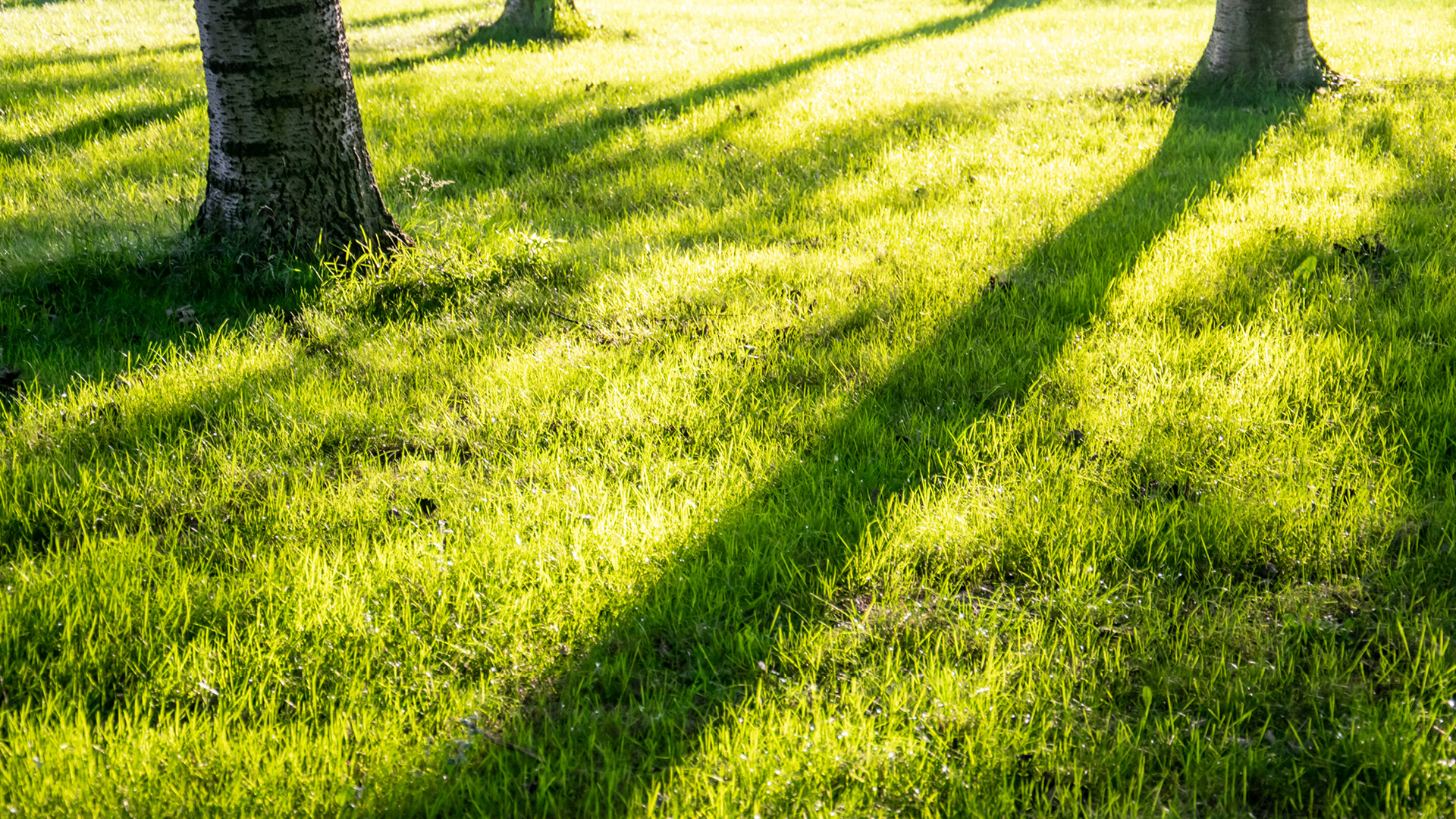 Lokalita 9
Úzké pásy trávníku u vstupu do areálu nemocnice
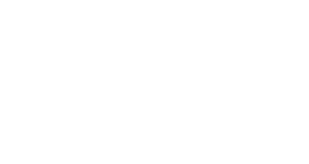 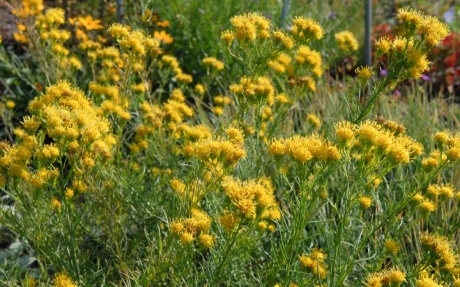 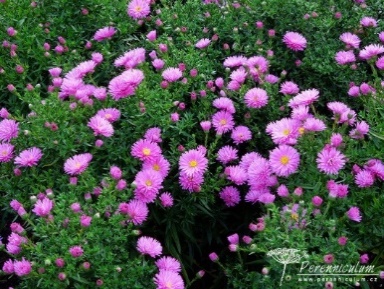 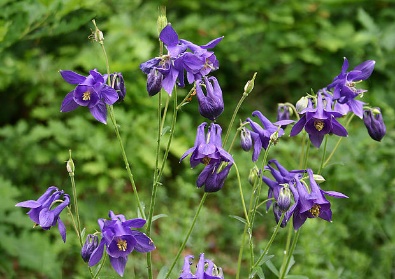 Současný stav
Návrh řešení
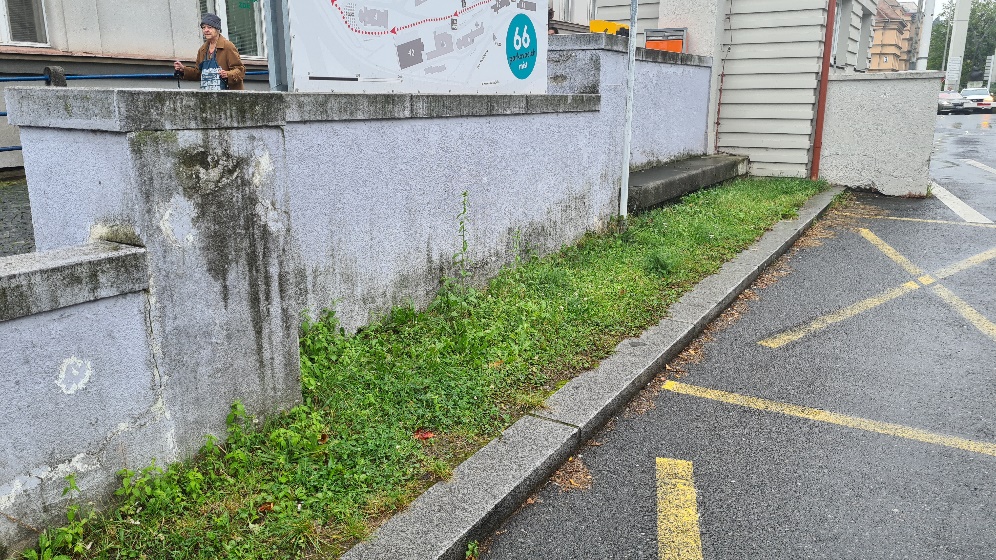 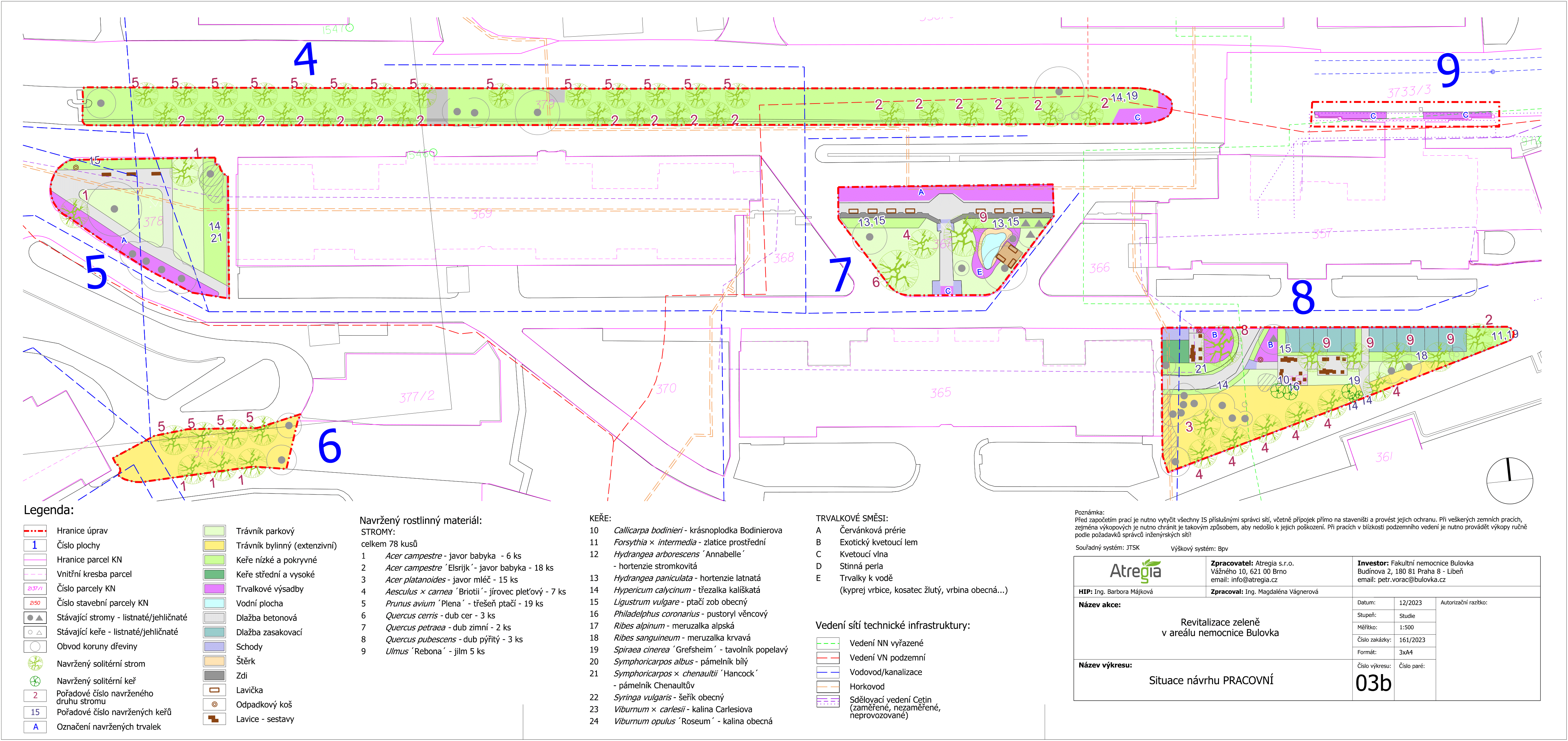 Východiska pro návrh:
Zvýšení reprezentativnosti prostoru u vstupu do areálu nemocnice založením trvalkových záhonů
Smíšený trvalkový záhon
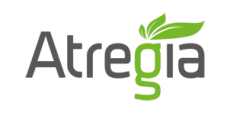 Lokalita 9
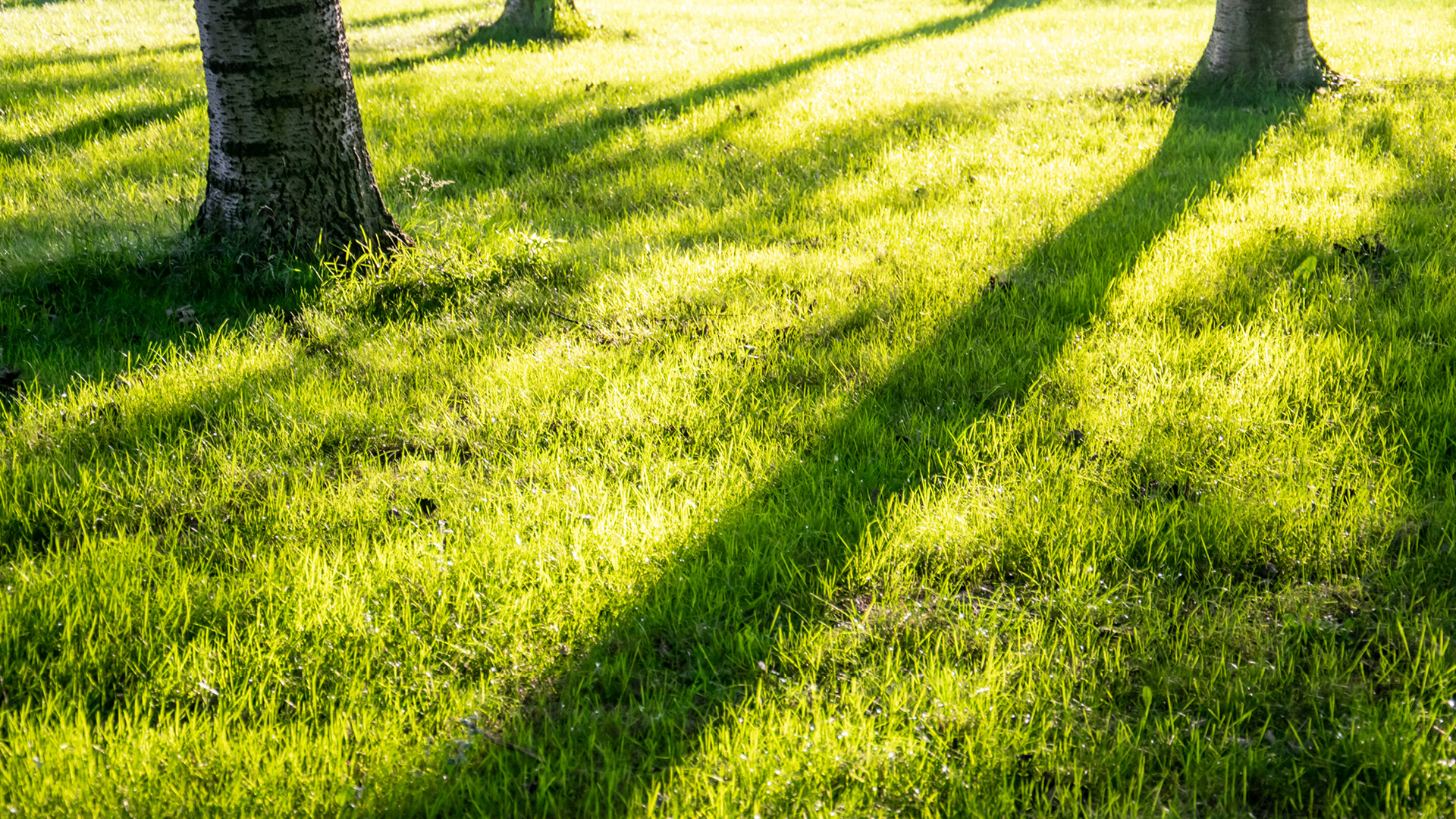 Lokalita 10
Plocha před budovou Vychovatelny
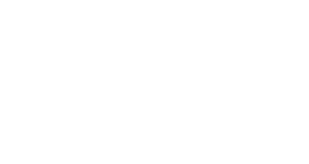 Současný stav
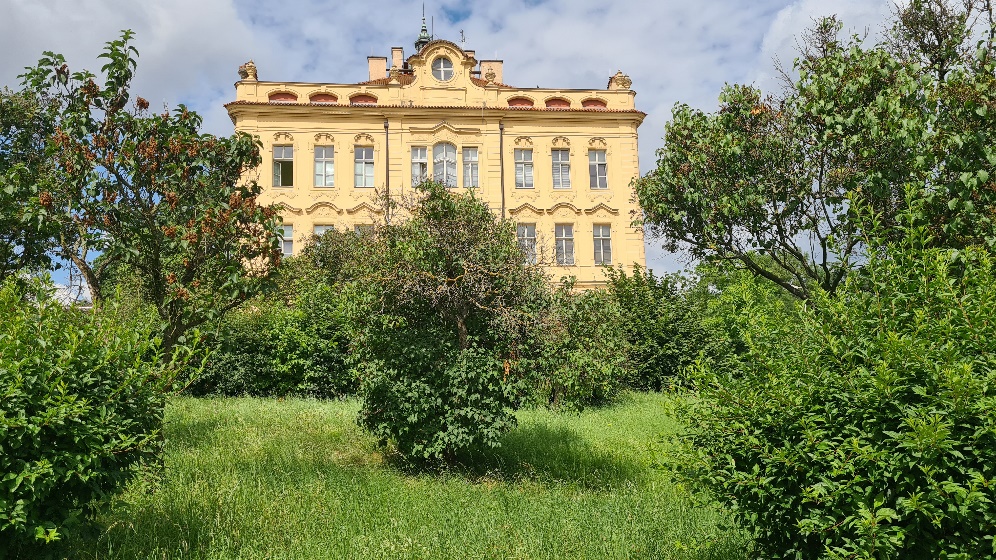 Východiska pro návrh:
Vytvoření reprezentativního prostoru před hodnotnou historickou budovou
Návrh nového odpočívadla
Odstranění přestárlých keřů
Uvolnění průhledů na budovu z centrální osy
Nové výsadby stromů i keřů
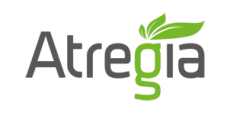 Lokalita 10
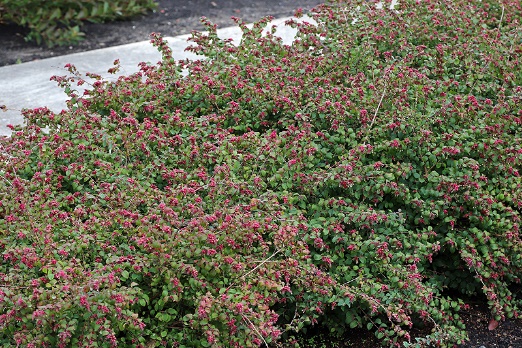 Návrh řešení
Nízké pokryvné keře
Odpočívadlo s povrchem z žulové kostky
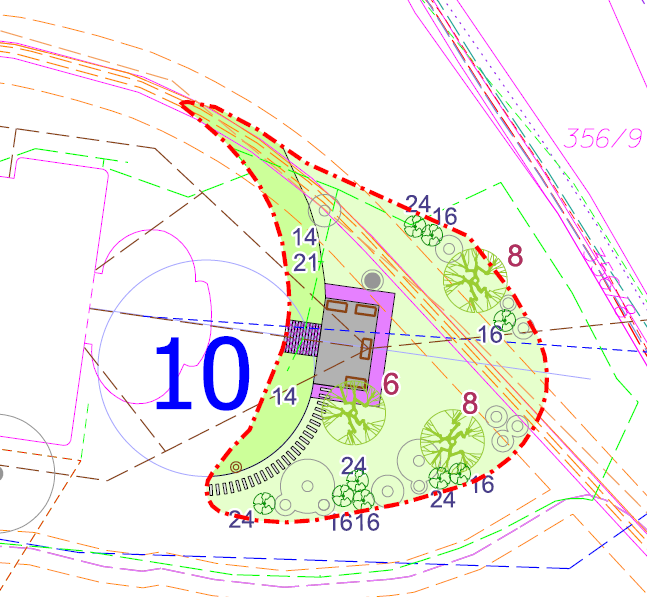 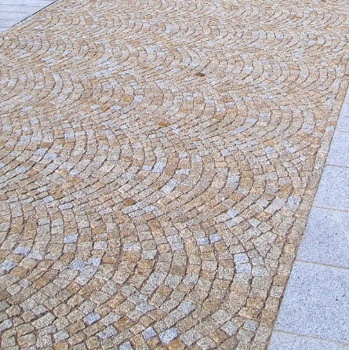 Doplnění kvetoucích keřů
do keřového lemu
Doplnění kvetoucích keřů
do keřového lemu
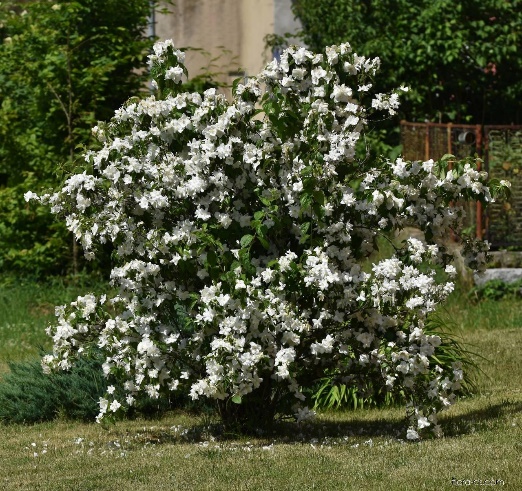 Nová výsadba Quercus cerris (dub cer)
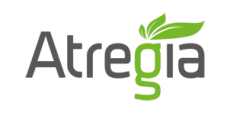 Nové lavičky
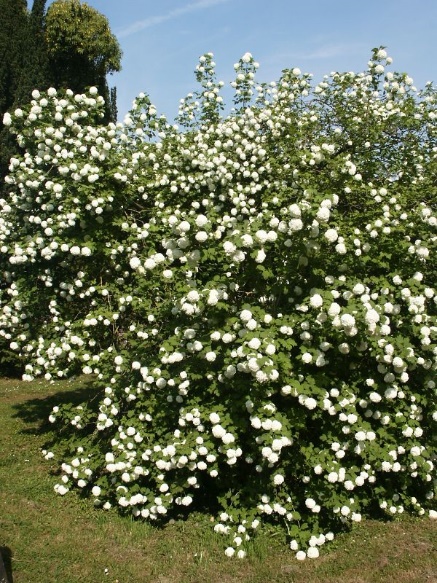 Lokalita 10
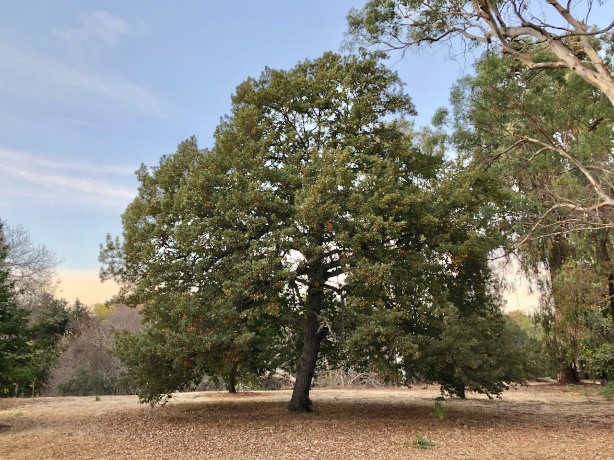 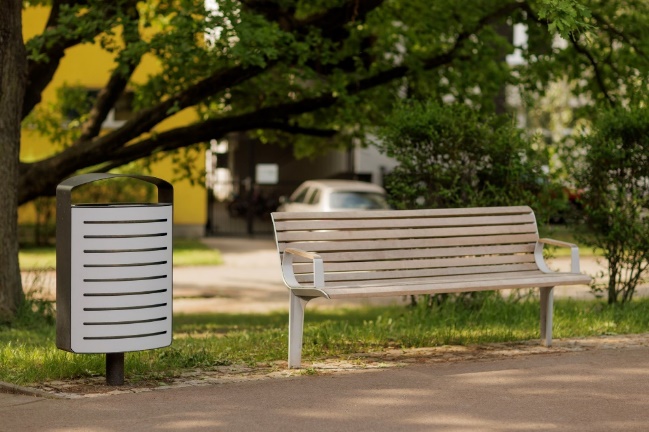 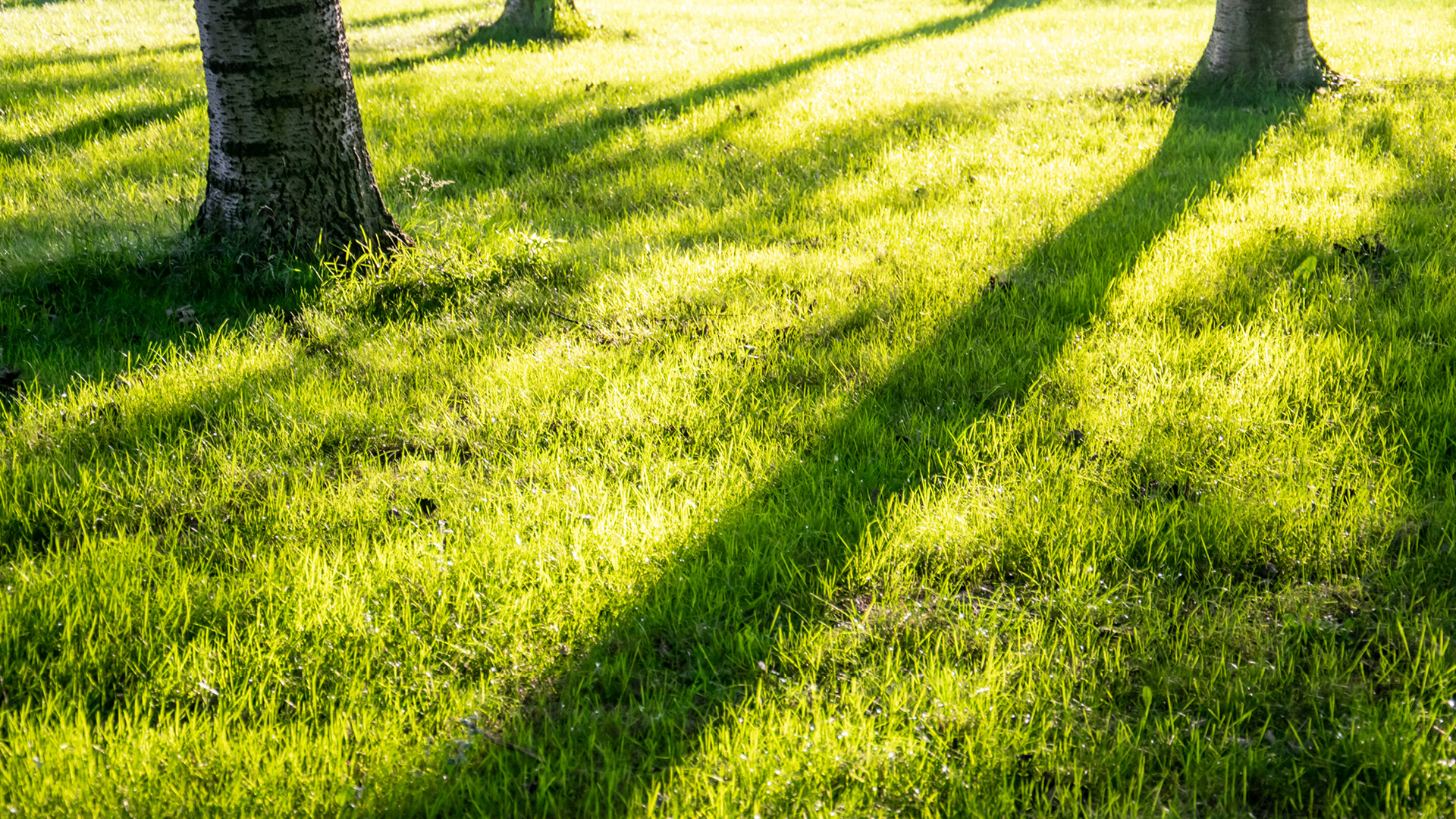 PROSTOR PRO DISKUSI
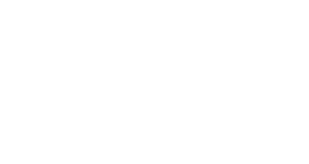